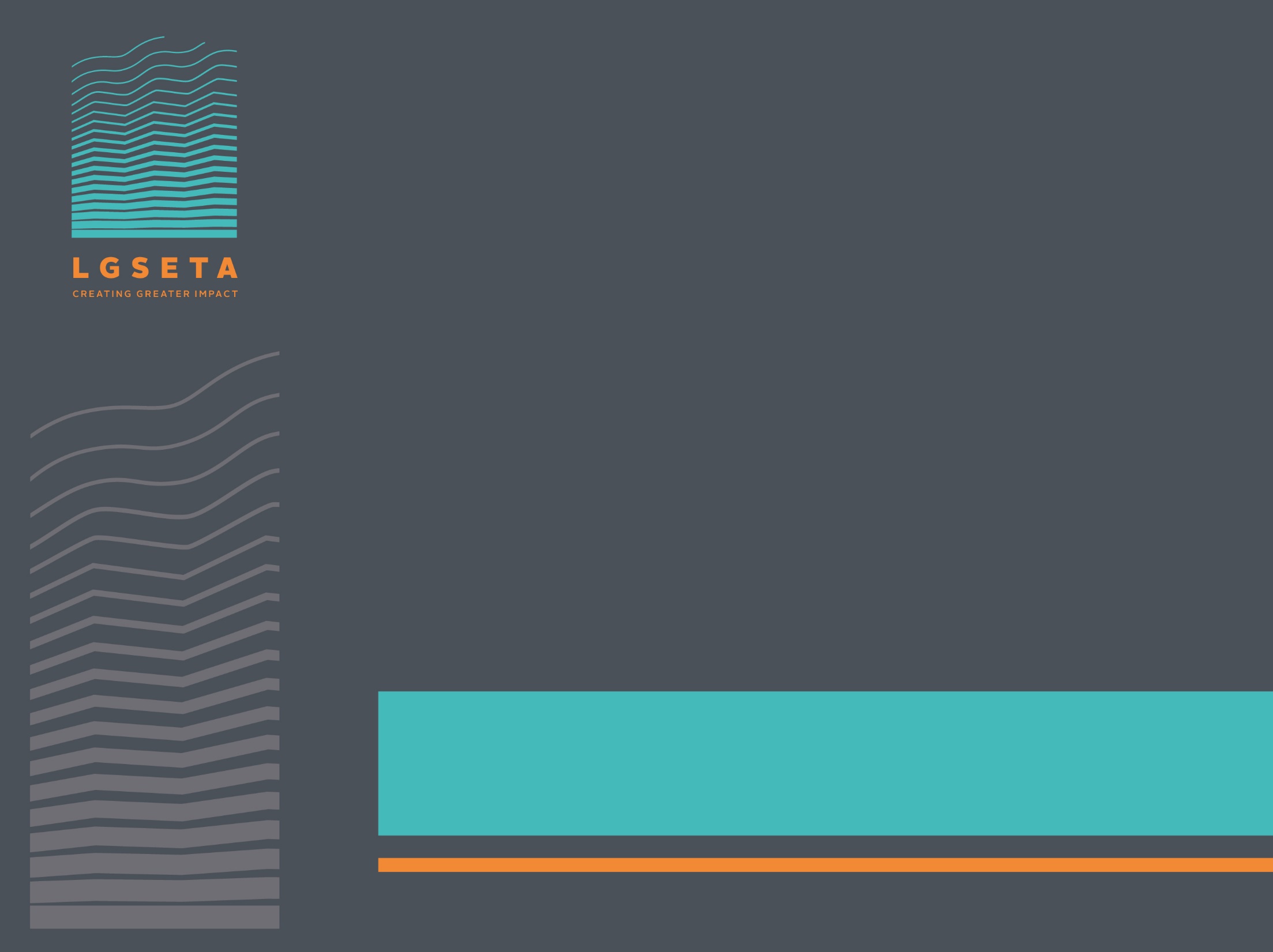 Local Government Sector
Education & Training Authority (LGSETA)
Local Government Sector
Education & Training Authority (LGSETA)
Presentation to Board Strategy Session–  25 to 27 June 2017
Presentation to Portfolio Committee on Higher Education, Science and Innovation
Mr. Ineeleng Molete
CEO: LGSETA
04 May 2022
LGSETA TARGETS – THE WAY FORWARD
1
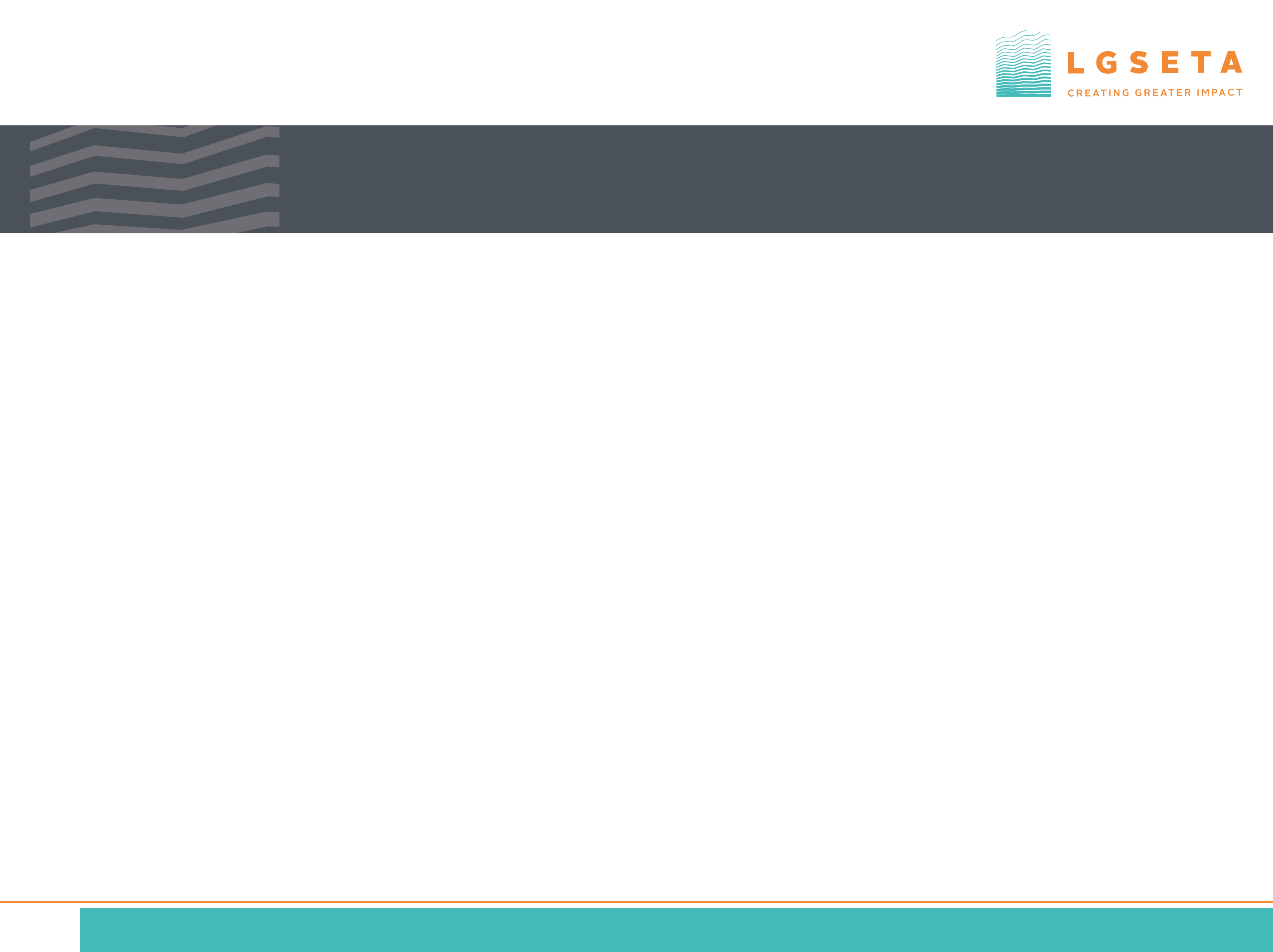 CONTENTS
1. Corporate Profile
Legislative Mandate
Scope of Coverage
LGSETA Governance Body
LGSETA National Foot Print
2. LGSETA Strategic Plan 2020 - 2025
LGSETA Strategic Intent: Vision/Mission/Values
LGSETA Strategic Focus for the Next Five Years
3. Annual Performance Plan 2022/23
Programme 1: Administration
Programme 2: Skills Planning
Programme 3: Learning Programmes
Programme 4: Quality Assurance
4. Budget 2022/23 and MTEF Estimates
2
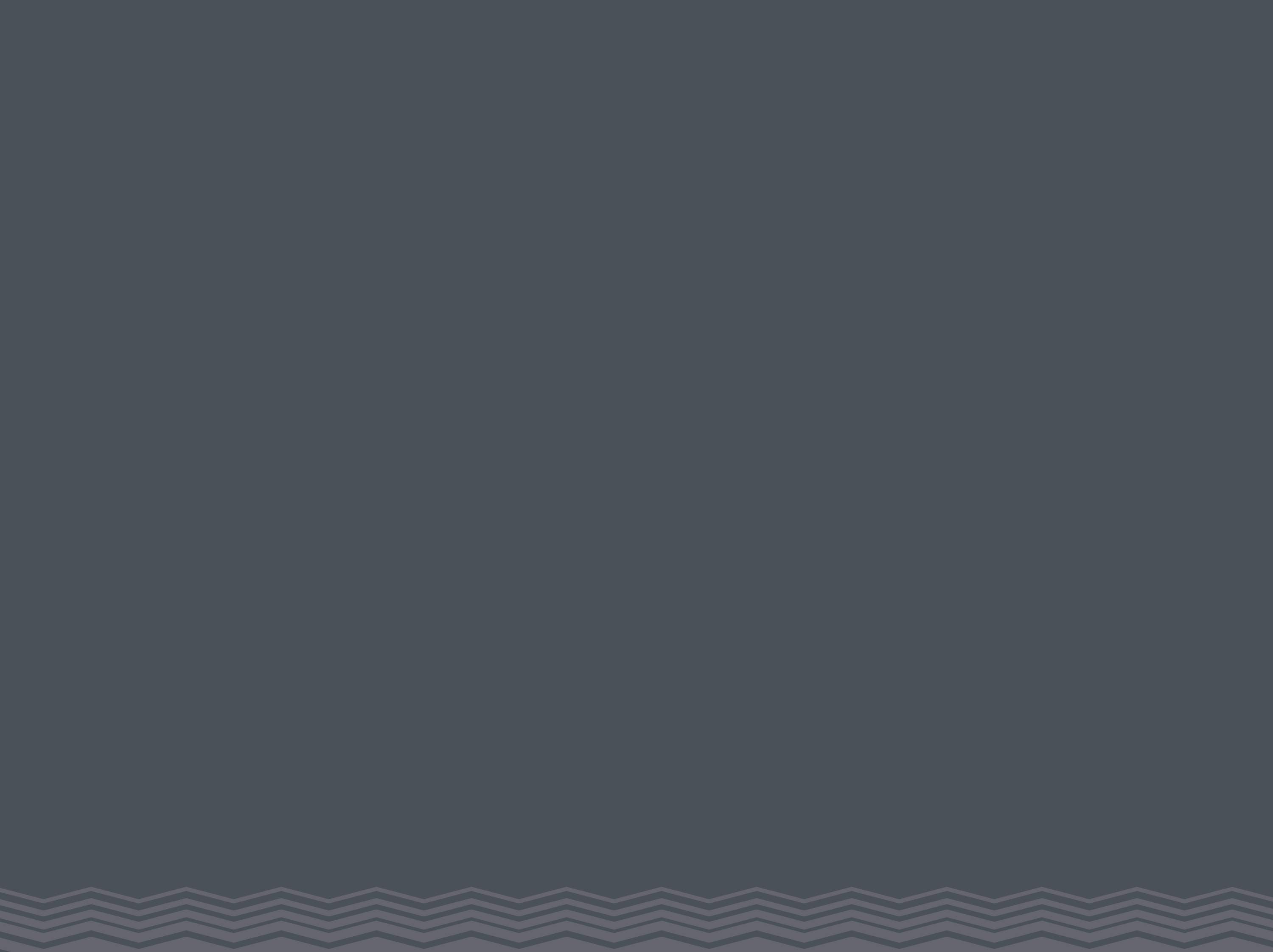 CORPORATE PROFILE
3
LEGISLATIVE MANDATE
Constitutional Mandate
Section 29(1)(a) and (b) of the South African Constitution  provides for the state to take reasonable measures to make adult and further education accessible to citizens, as a human right.  In terms of local government, Sections 152 and 153 of the Constitution outline the role of local government in promoting social and economic development, while maintaining and improving service delivery to all community members.
Skills Development Act, No. 97 of 1998 
The LGSETA derives its existence and mandate from the Skills Development Act.  The Sector Education and Training Authorities’ (SETAs) Grant Regulations regarding skills development levies received by a SETA and related matters published in the Government Gazette, No. 27807 of 18 July 2005 and in the Government Gazette, No. 29584 of 2 February 2007, were repealed. The new grant regulations came into effect on 1 April 2013 as published in the Government Gazette, No. 35940 of 3 December 2012. 
Skills Development Levies Act, No. 9 of 1999 
The Skills Development Levies Act of 1999 makes provision for levy employers to pay 1% of their payroll to the South African Revenue Service (SARS) to be transferred to SETA’s for training and development purposes.
4
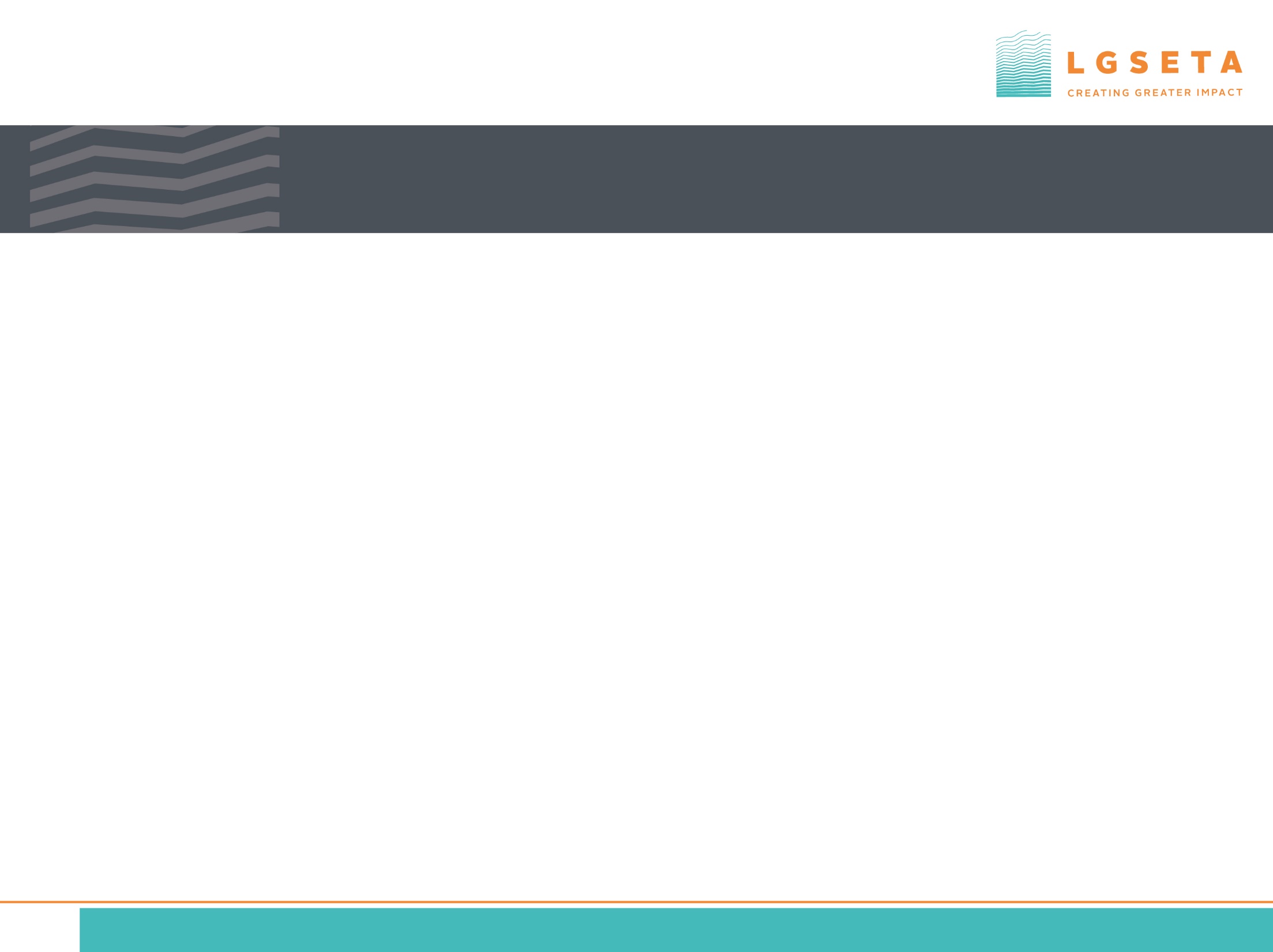 LGSETA MANDATE
5
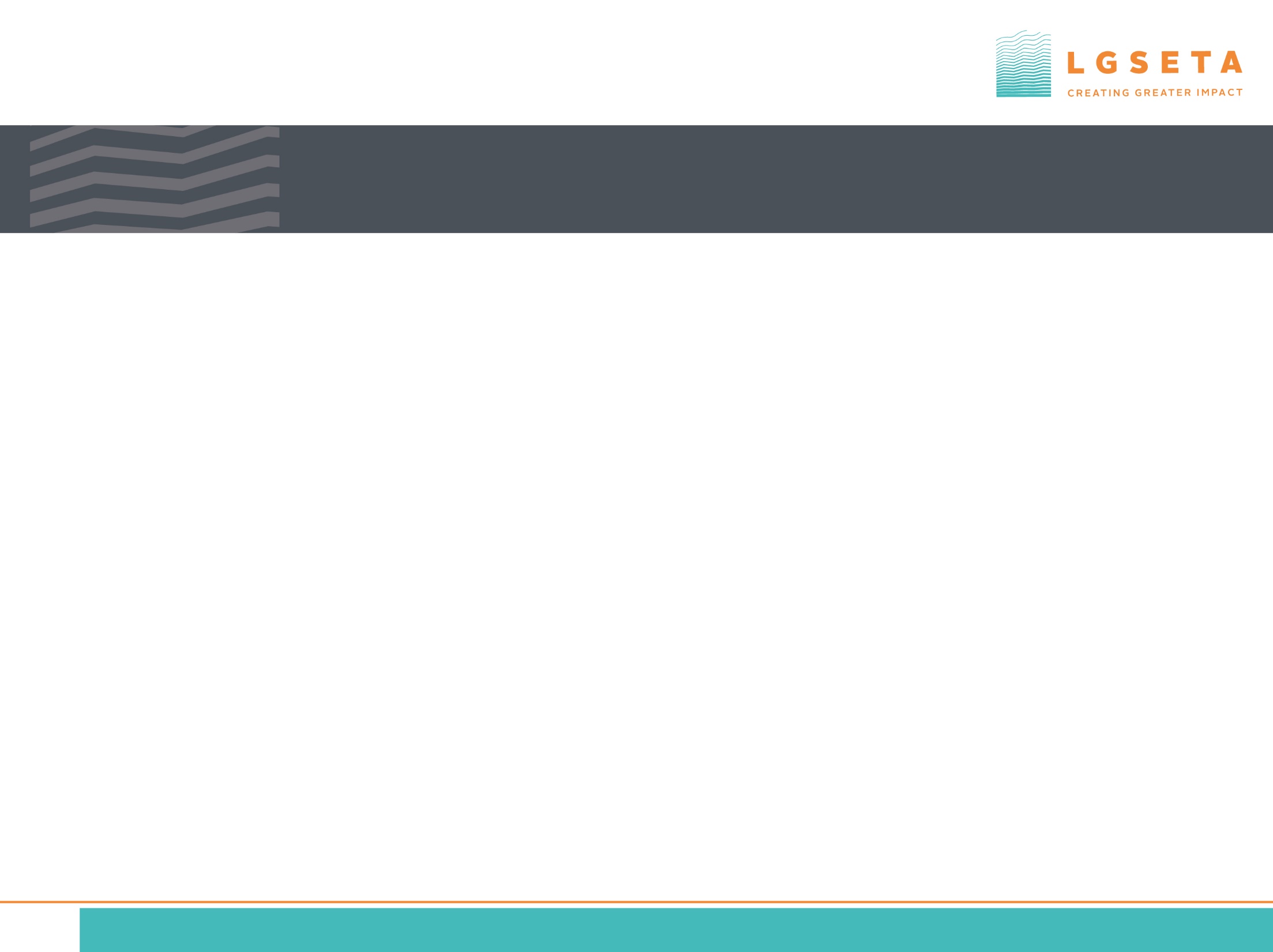 SCOPE OF COVERAGE
LGSETA SCOPE OF COVERAGE

Municipalities (Metropolitan, District and Local)
Traditional Leadership Entities
Municipal Agencies/Entities
Local Government Agencies/Entities
6
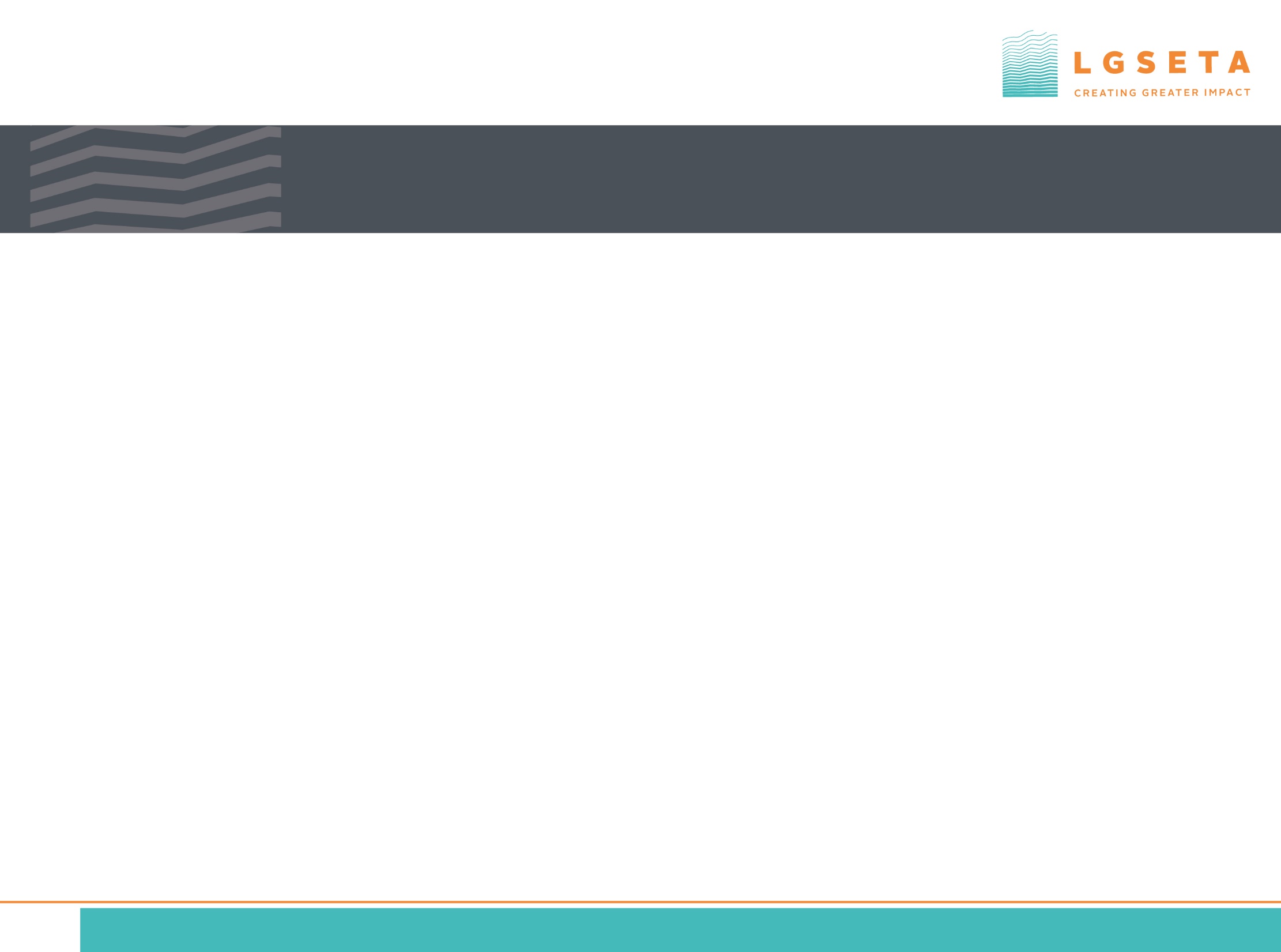 LGSETA GOVERNANCE BODY
The LGSETA Board was appointed by the Minister on the 01 April 2020. The composition of the LGSETA Board is established as a stakeholder board inline with the LGSETA Constitution.
The following are the board subcommittees and they are all fully functional:
Executive Committee (EXCO)
Remuneration Committee (REMCO)
Finance Committee (FINCO)
Audit and Risk Committee (ARC)
There  are currently vacancies in the Board and the process of filling these vacancies is under way.
Effective risk management exists to ensure that all potential threats to financial interests of the state as well as the LGSETA achievement of objectives are identified and addressed in a timely manner.
An adequate system of internal control is in place to mitigate significant risks faced by the LGSETA to an acceptable level
7
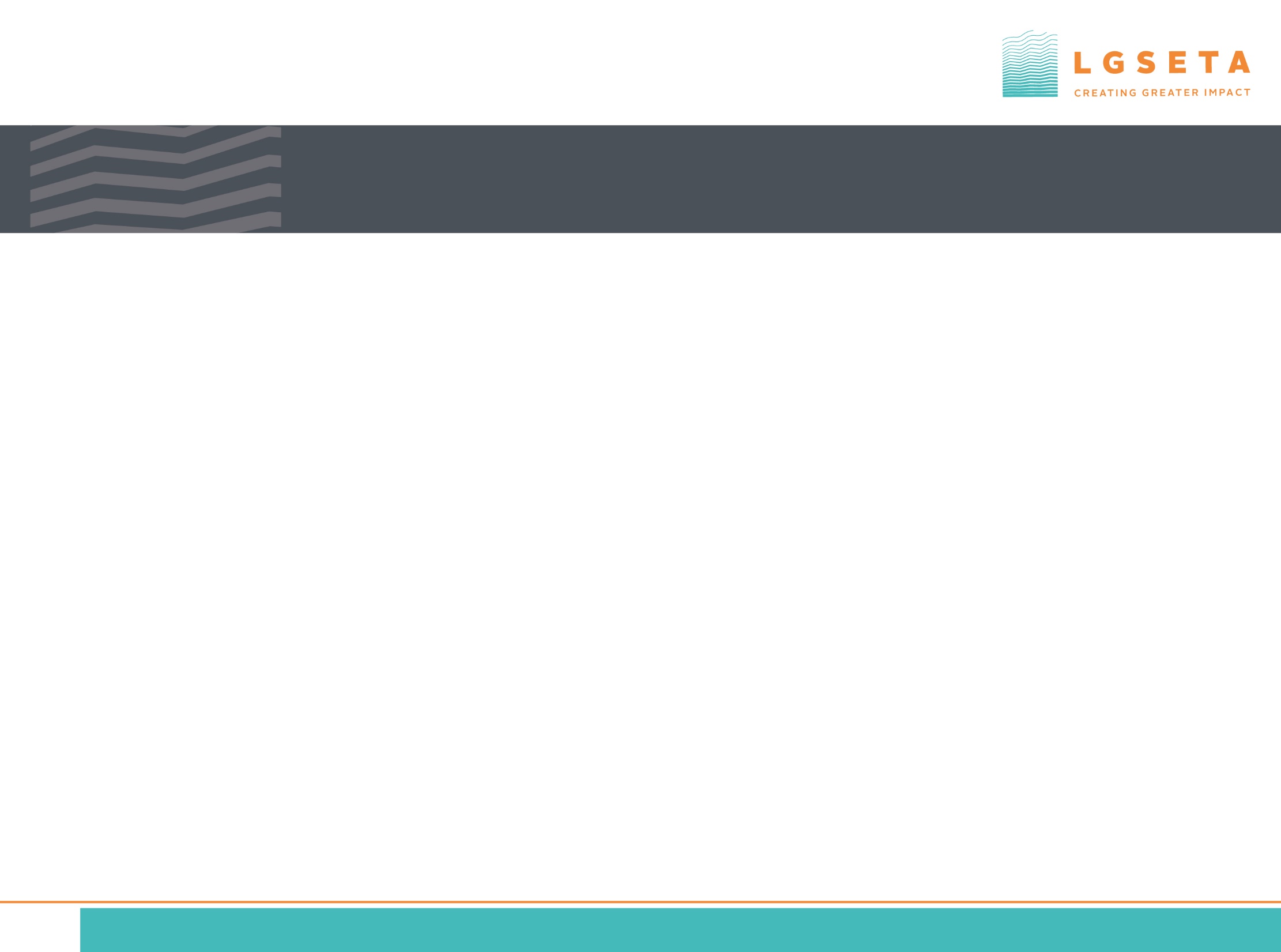 LGSETA NATIONAL FOOTPRINT
LGSETA OFFICES NATIONAL FOOT PRINT
9 provincial offices 
3 satellite offices based at TVET Colleges
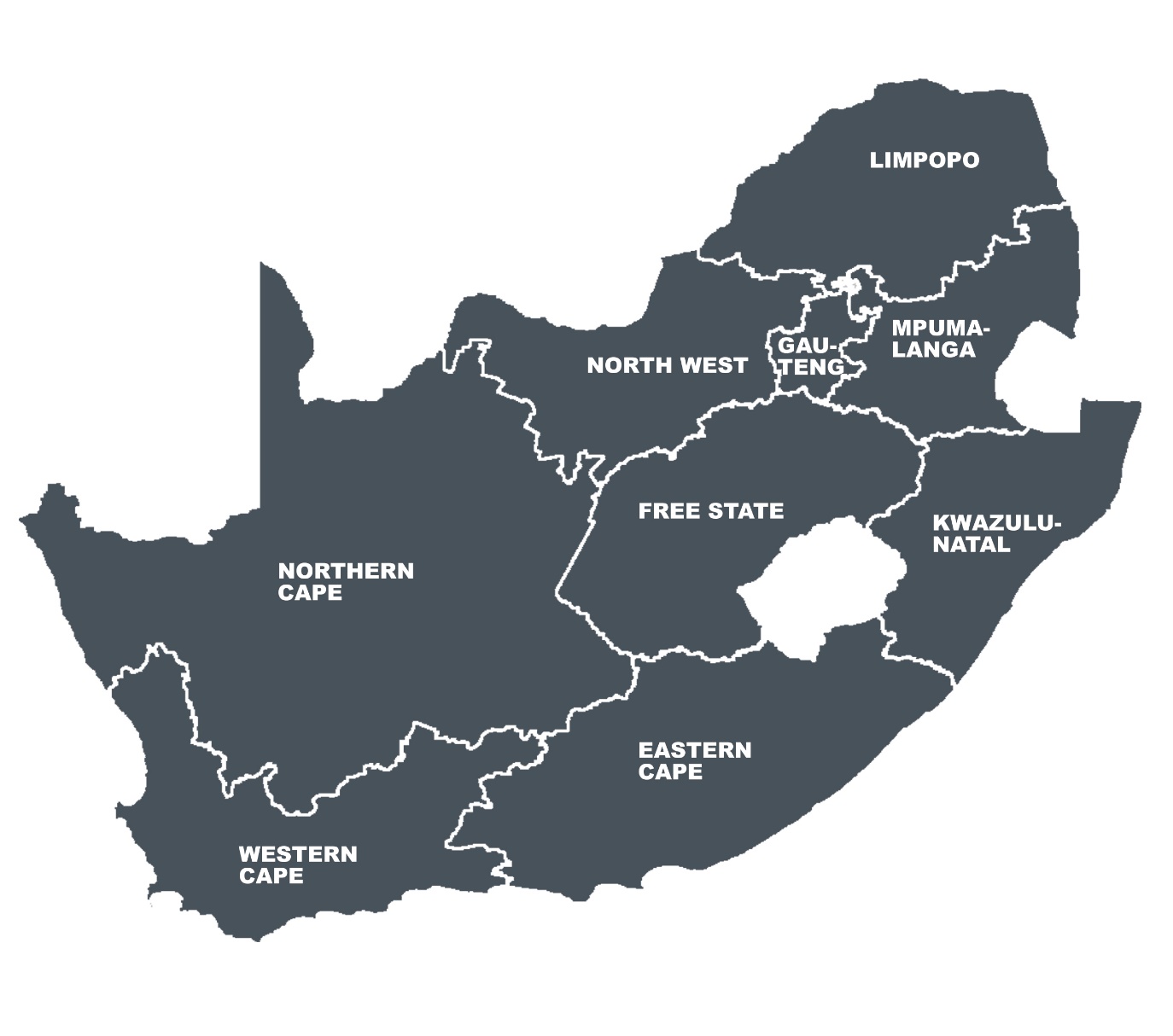 8
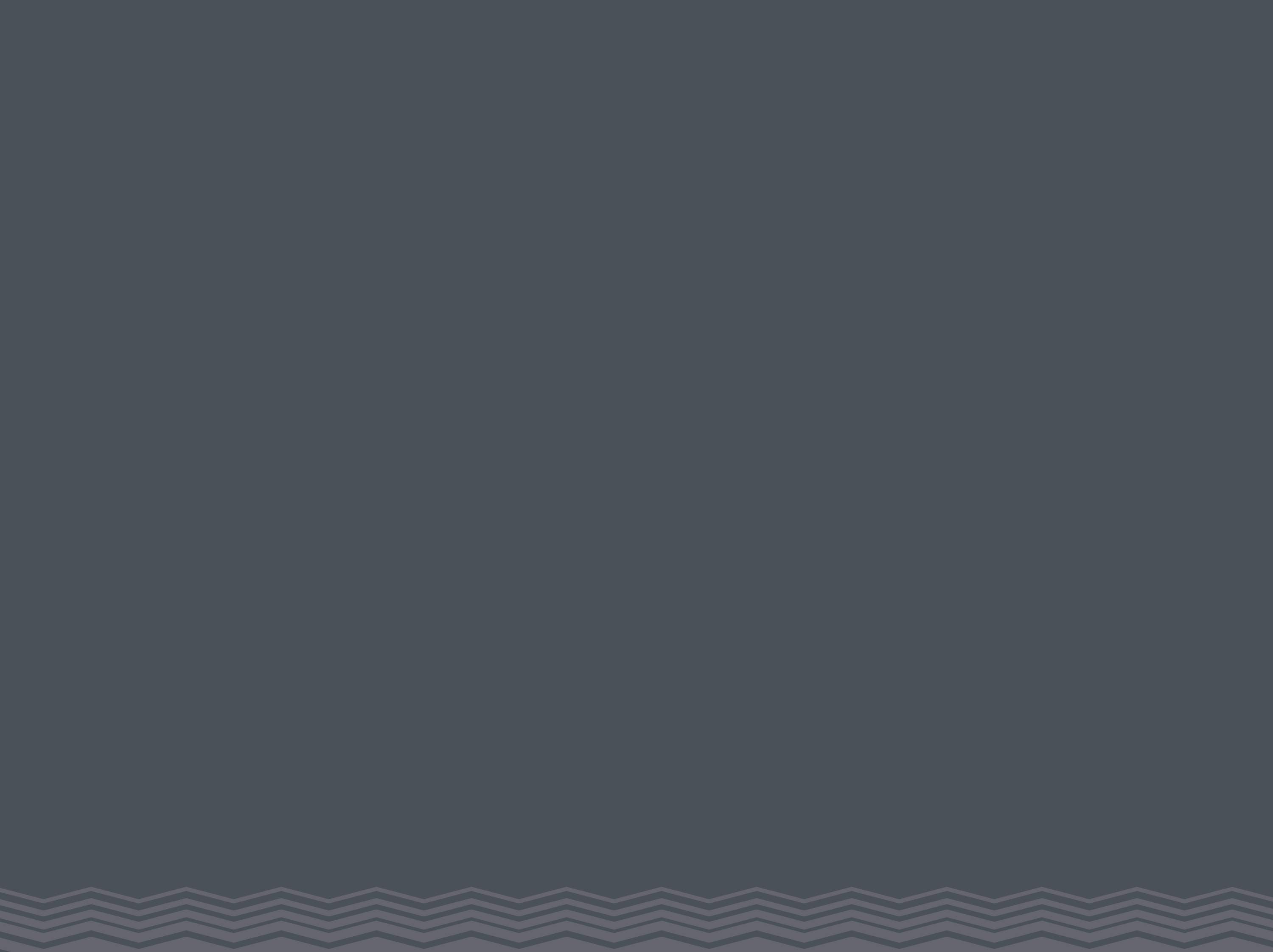 STRATEGIC PLAN 2020 - 2025
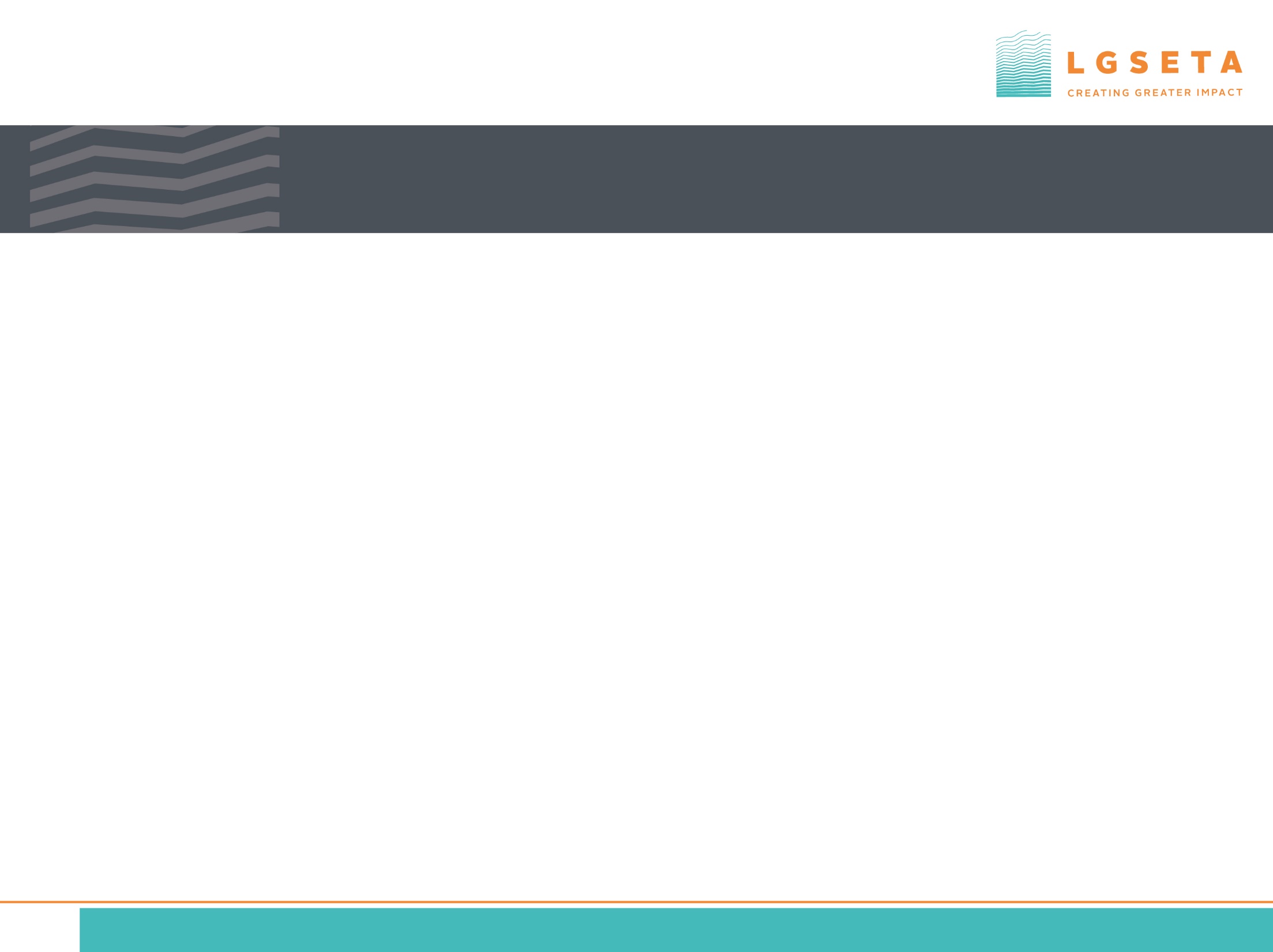 STRATEGIC INTENT
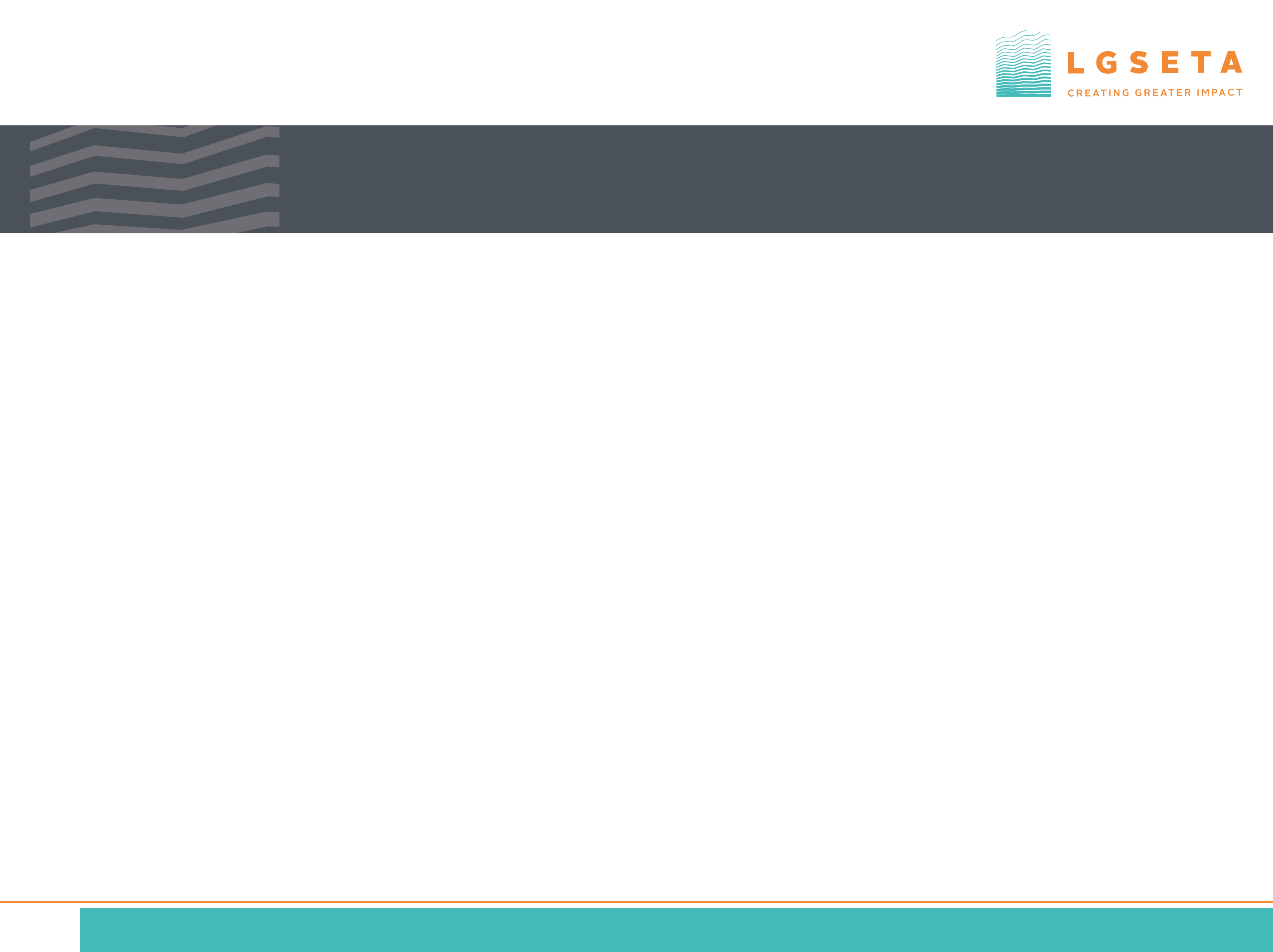 LGSETA STRATEGIC FOCUS AREAS
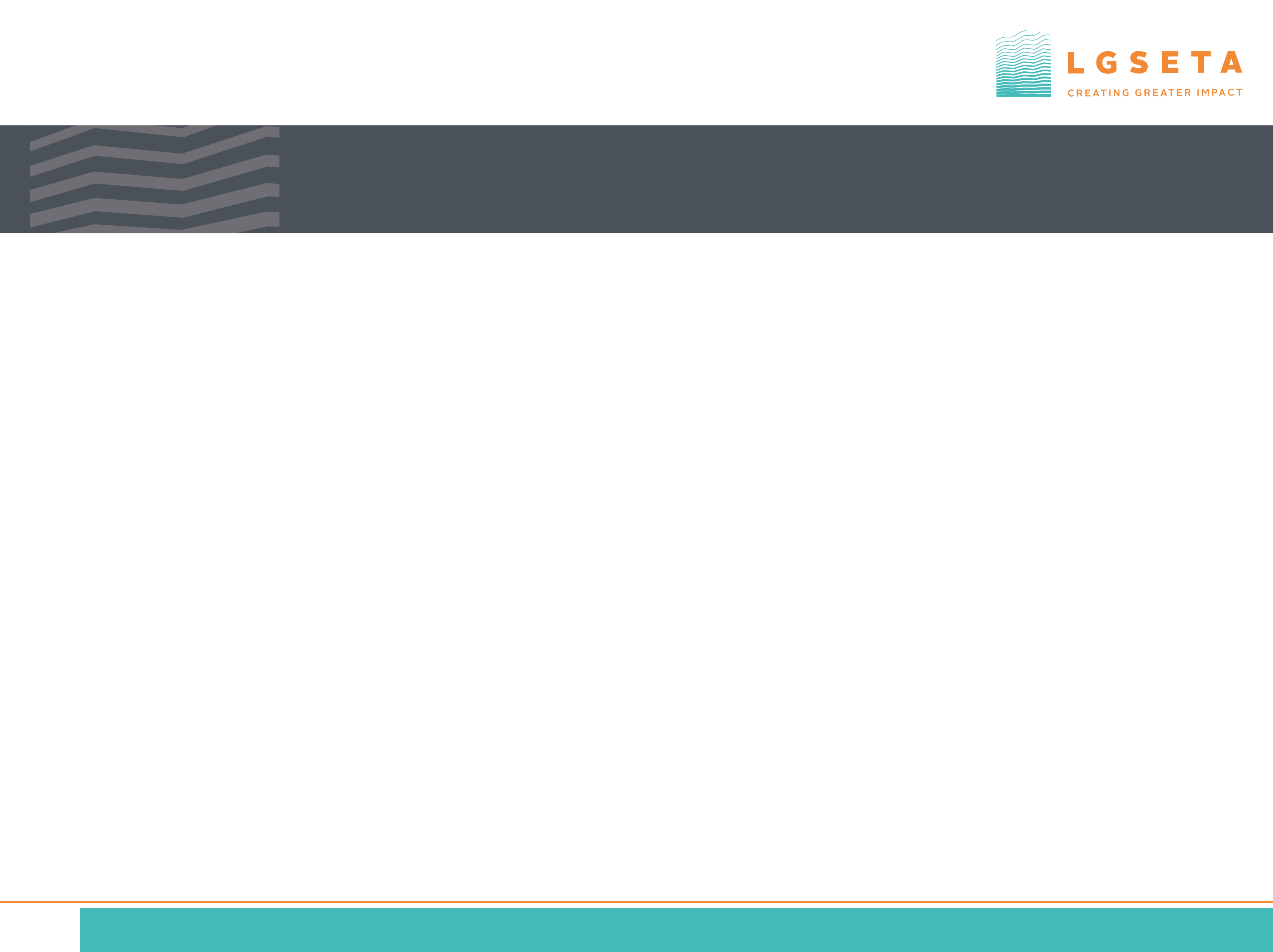 STRATEGIC PARTNERSHIP MODEL
12
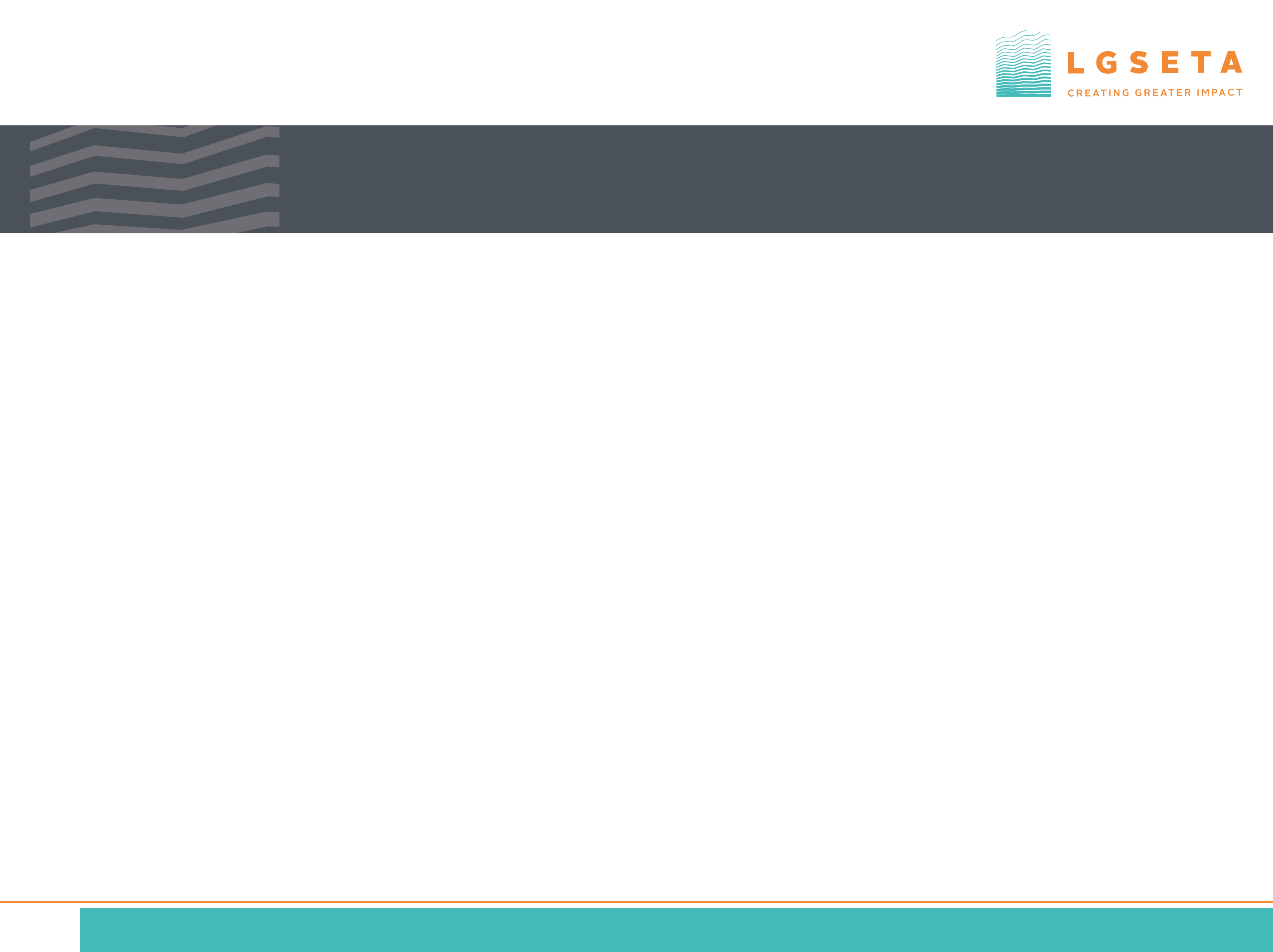 LOCAL GOVERNMENT COUNCILLOR DEVELOPMENT 
STRATEGY
Councillor Marco Learning Pathway
13
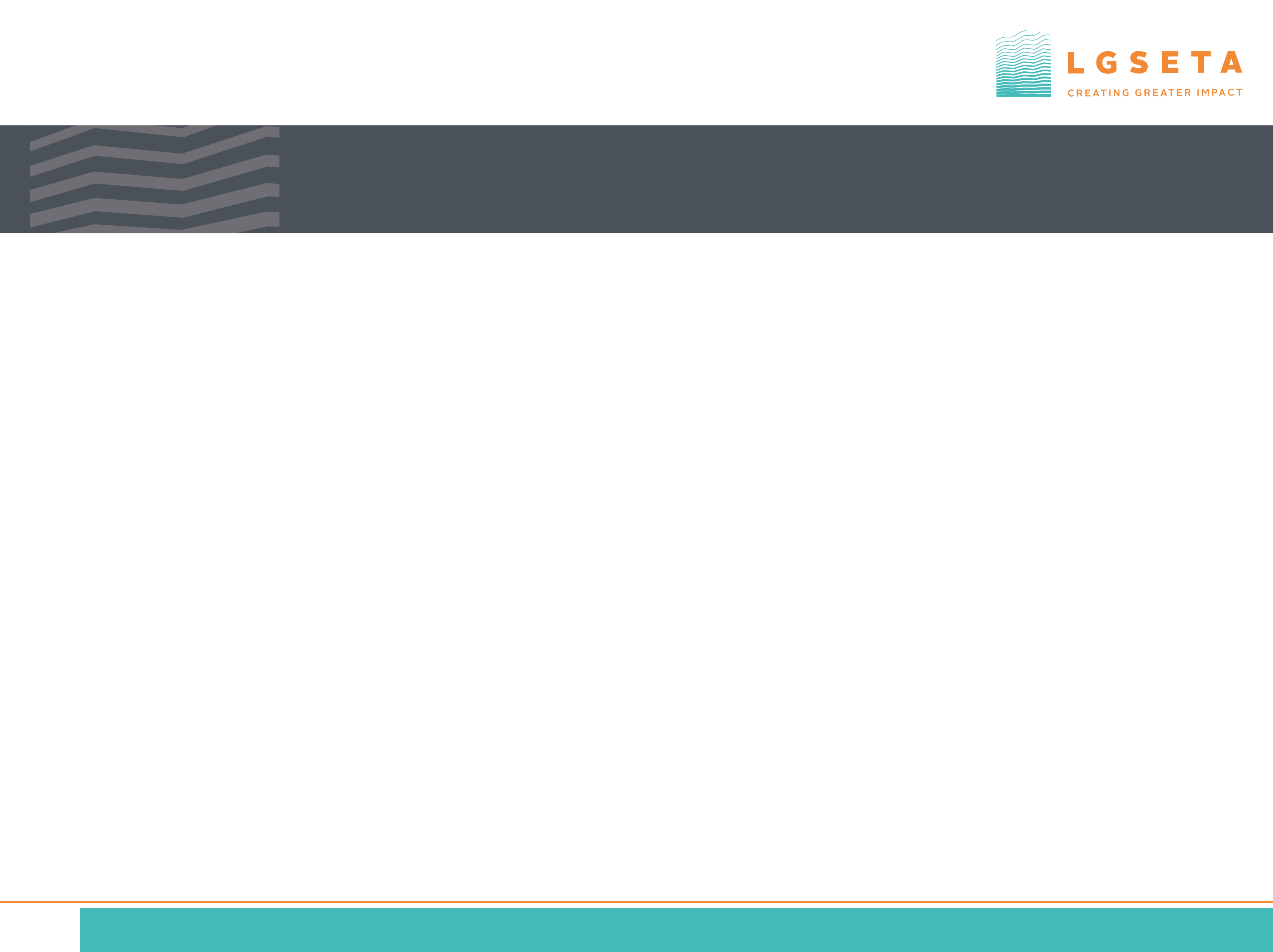 PILLARS OF THE COUNCILLOR DEVELOPMENT STRATEGY
PILLAR 1:  Councillor Induction and Skills Audit
Objectives of this pillar: 
Providing an induction programme for newly elected Municipal Councillors through addressing key areas of expertise and values that they will be expected to display while conducting their mandate and responsibilities; 
Capacitated on local government policies, legislation, systems and processes relevant to their day to day work as councillors.
Assessing and identifying skills gaps and requirements from Councillors through skills audit battery that will enable to outline short, medium and long term skills development interventions for the Councillor
Major Focus Areas for this pillar:
Councillor Orientation Programme
Councillor Induction Programme
Skills Audit and Skills Assessment for Councillors
14
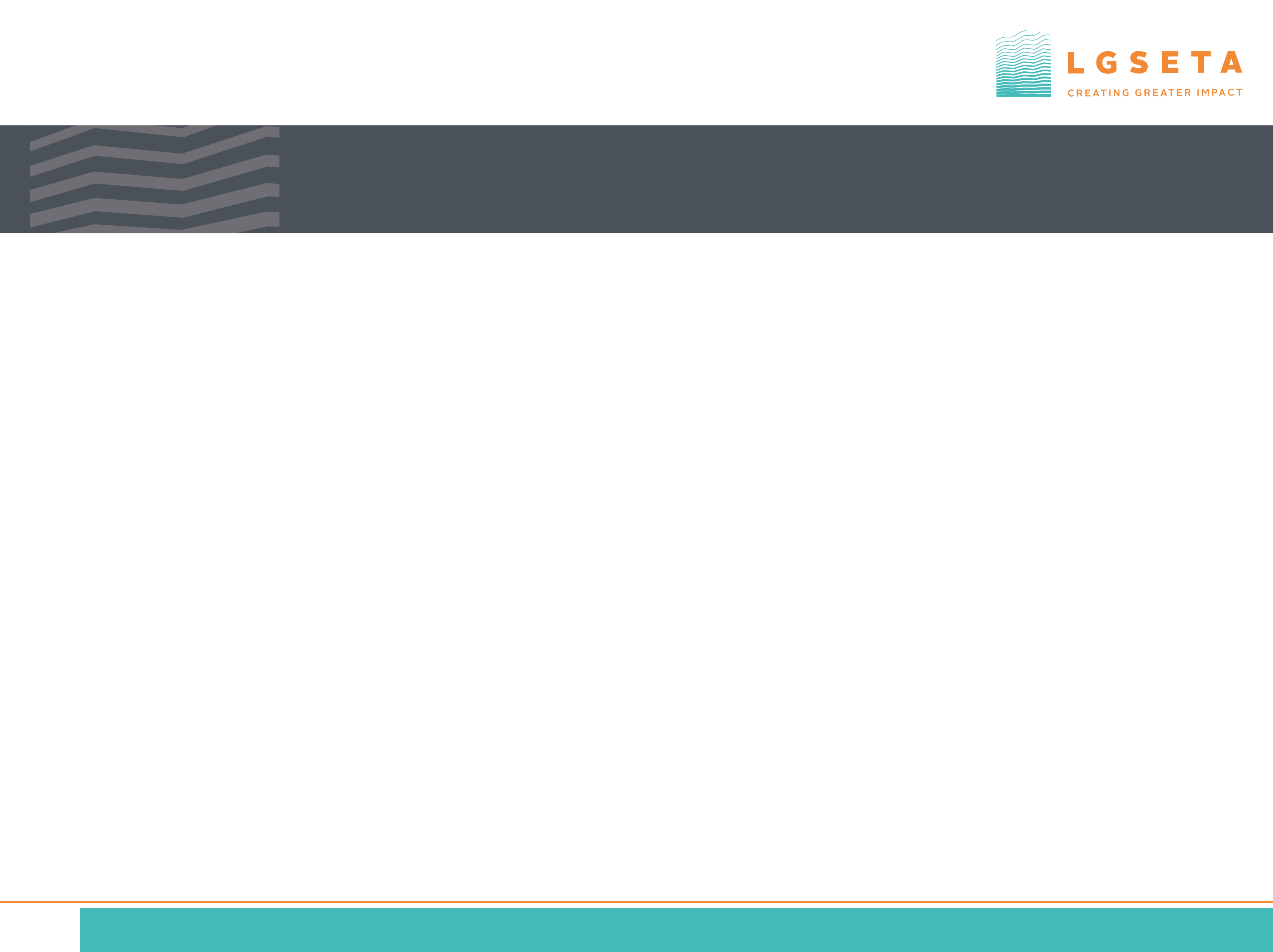 PILLARS OF THE COUNCILLOR DEVELOPMENT STRATEGY
PILLAR 2:  Function Based Training and Development
The function based training and development pillar aimed at building capacity and skills to Councillors based on their assigned functions and portfolios in the Municipality

Objective of the Pillar

The objective of the function based training and development pillar is to ensure that Councillors are adequately capacitated to perform oversight functions based on their respective portfolios assigned by the Municipal Councils
15
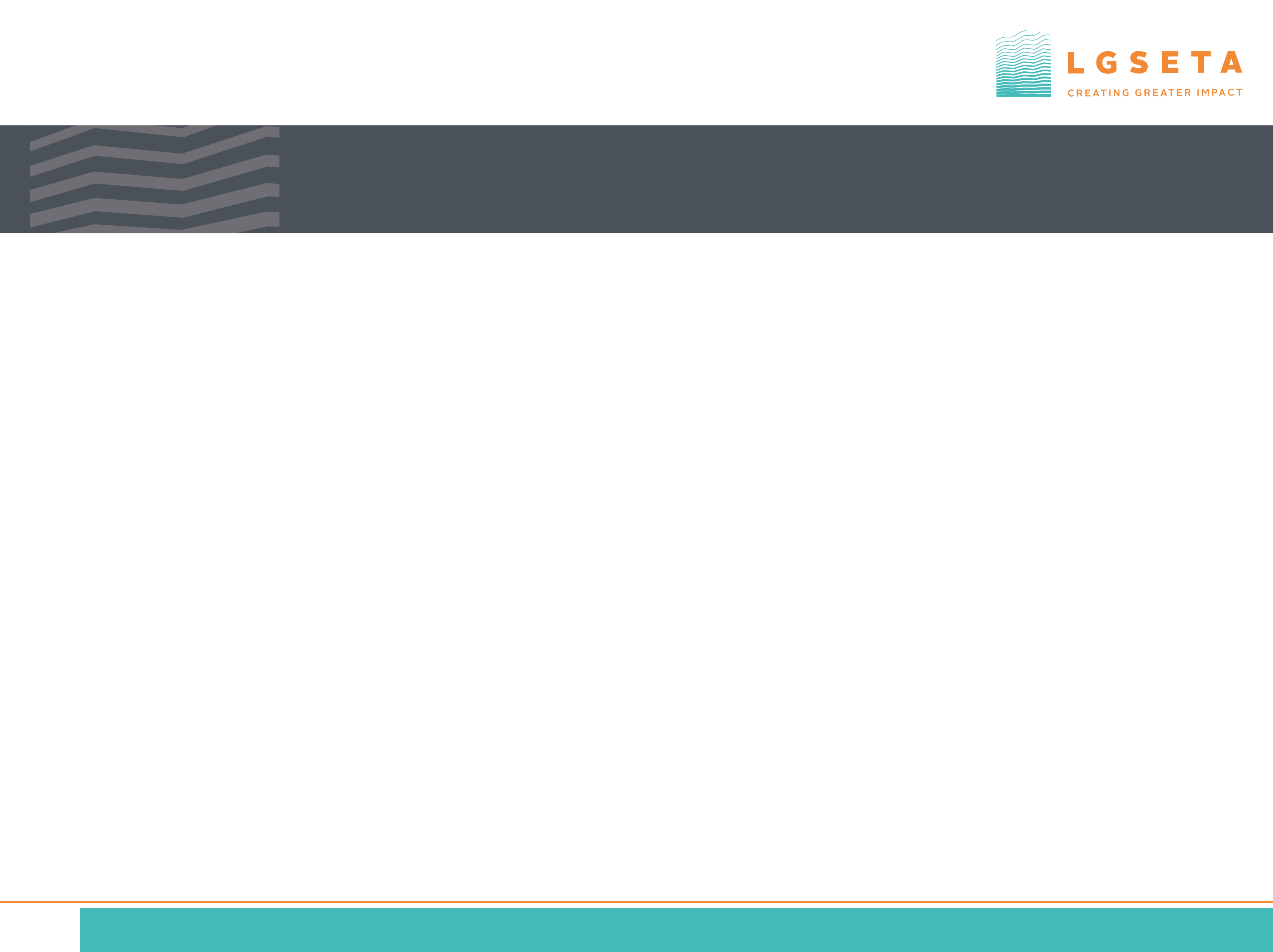 PILLARS OF THE COUNCILLOR DEVELOPMENT STRATEGY
Key Areas for Functional Training and Development pillar
16
16
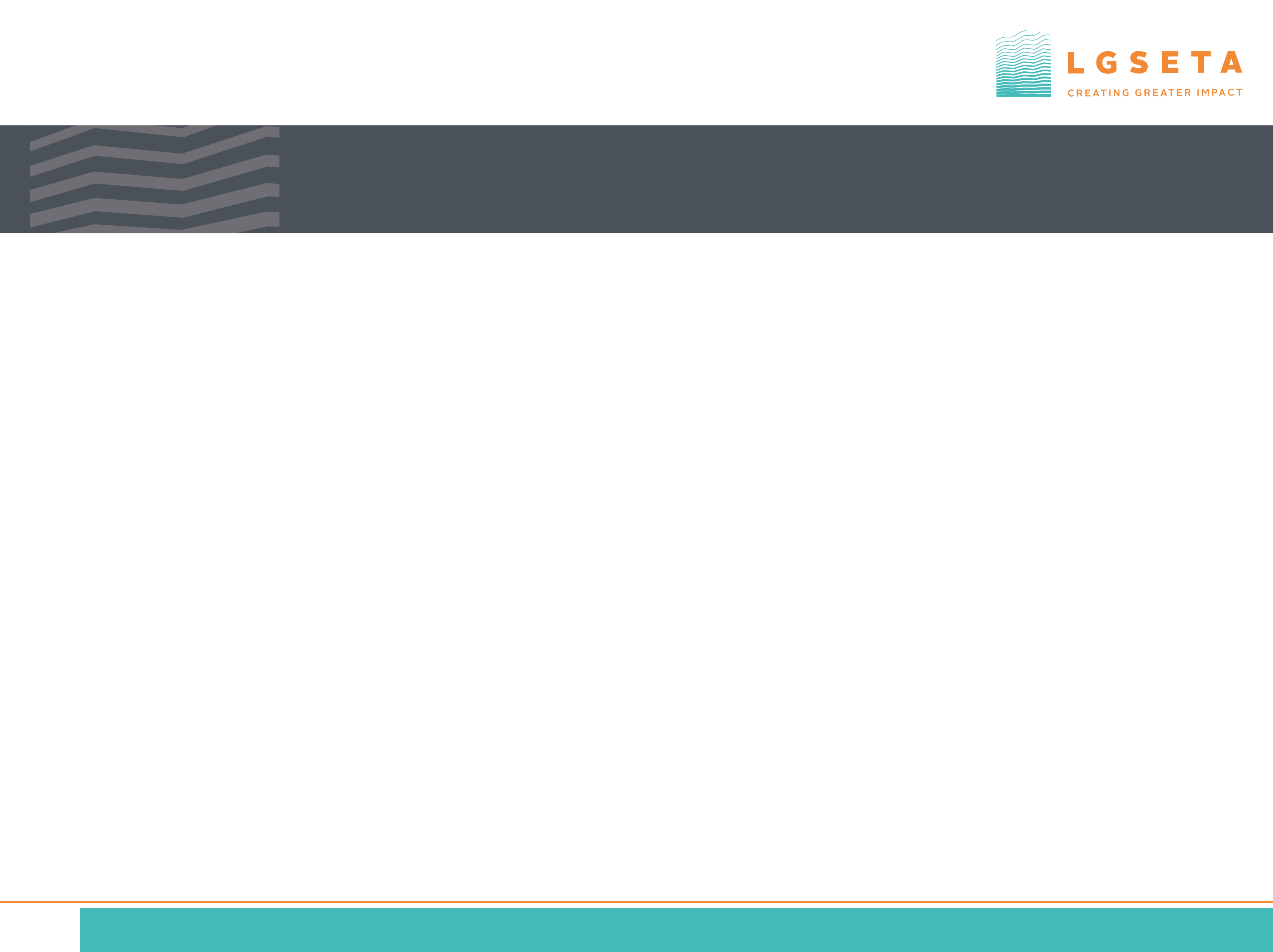 PILLARS OF THE COUNCILLOR DEVELOPMENT STRATEGY
PILLAR 3:  Soft Skills Development
Objectives of this pillar: 
This pillar deals with values, norms and standard that councillors must possess to ensure ethical leadership in the Municipality and communities; 
Although soft skills development do not necessary influence demand of skills in the local government, the top up skills remain critical for Councillors in executing their roles and responsibilities
Six Core Skills for Councillors
Leadership and Ethics
Partnership Working
Communication Skills
Political and Administrative Interference
Scrutiny and Challenge
Regulating, Monitoring and Evaluation
17
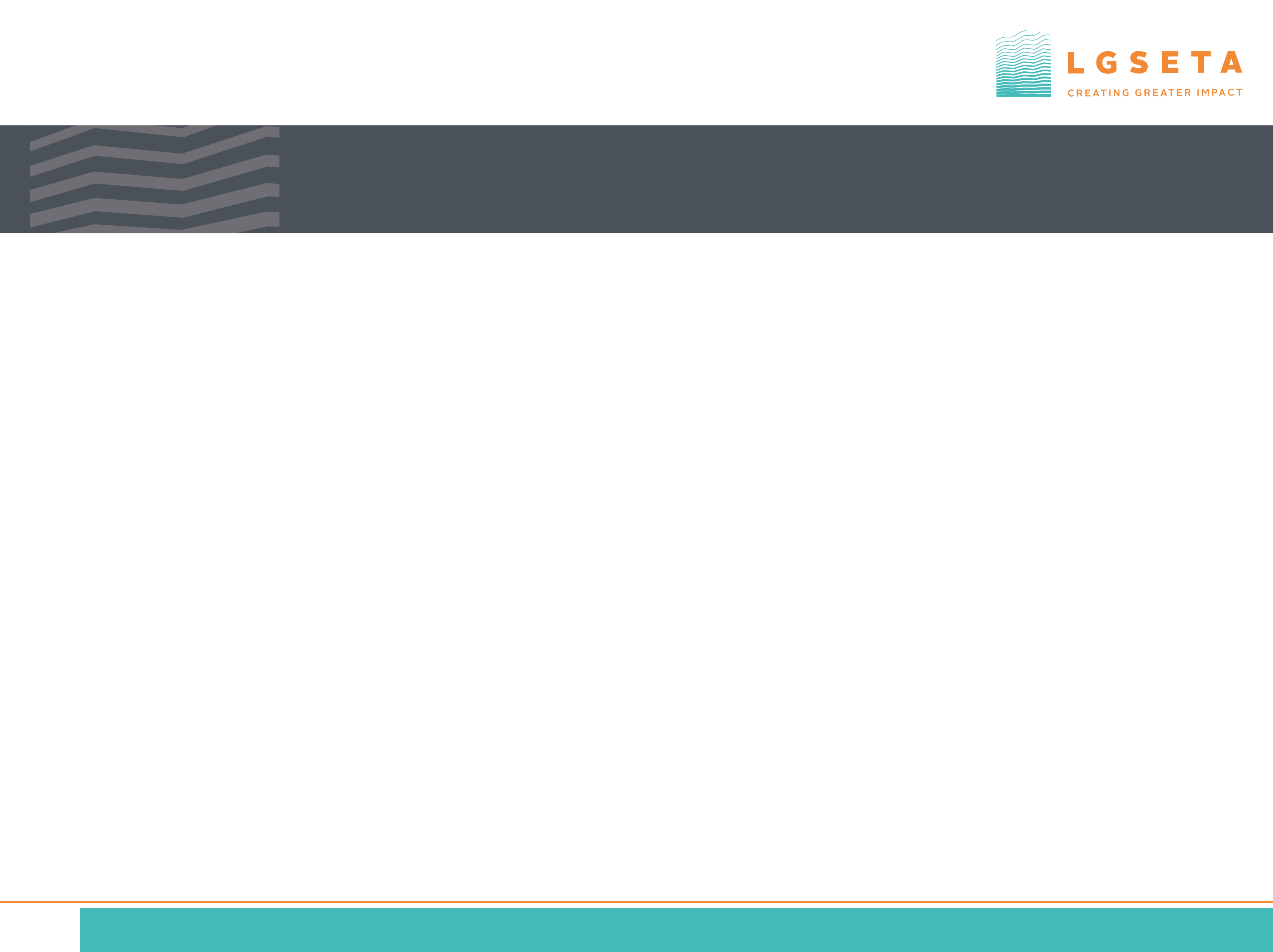 IMPLEMENTATION PLAN OF THE COUNCILLOR 
STRATEGY
The implementation plan of the Local Government Councillor Development Strategy calls for forging strategic partnership with different role players in the local government sector playing various roles and responsibilities within their mandates.
18
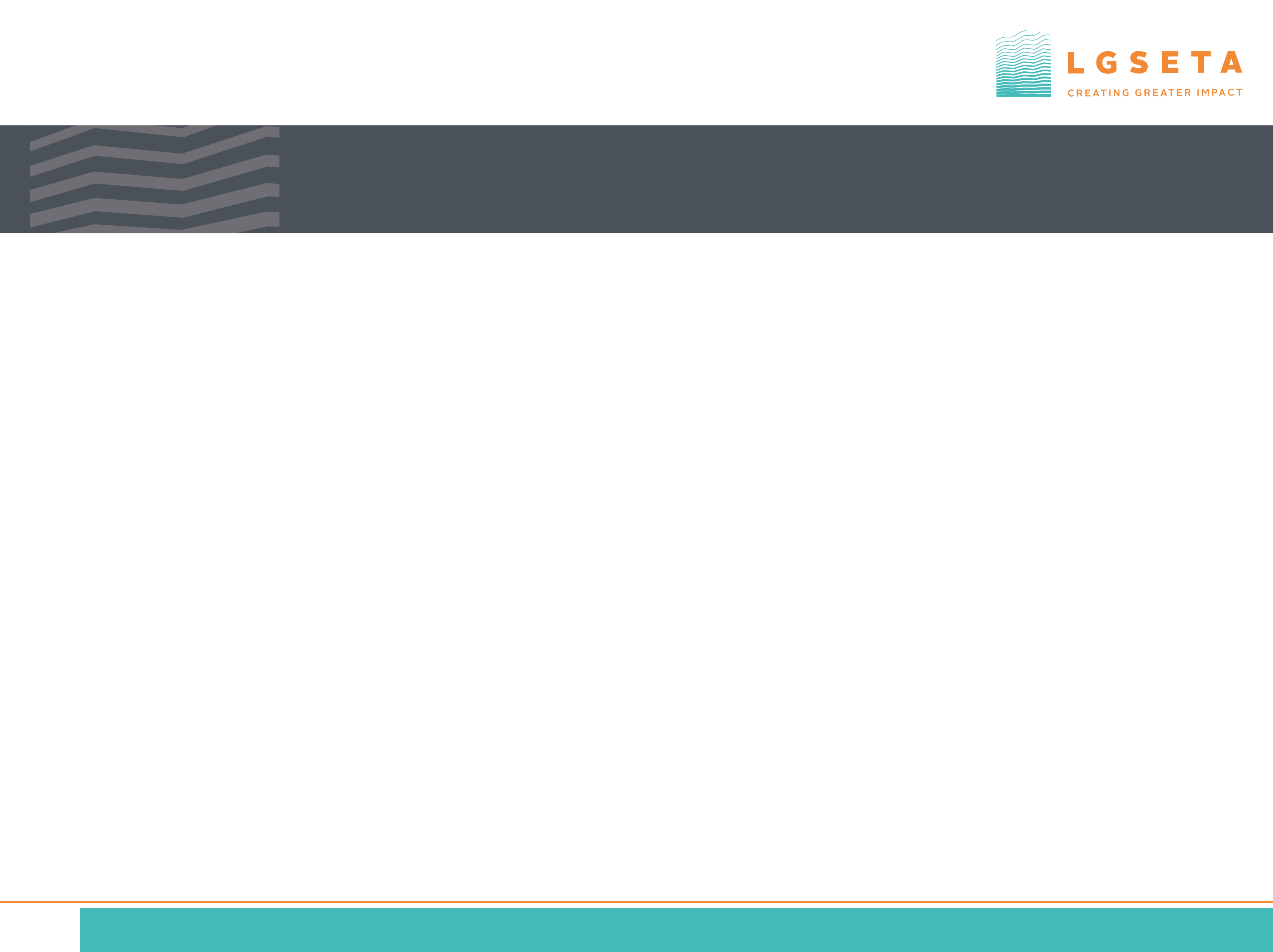 IMPLEMENTATION PLAN OF THE COUNCILLOR 
STRATEGY
The Councillor Development Strategy will be implemented in phases as detailed below:
19
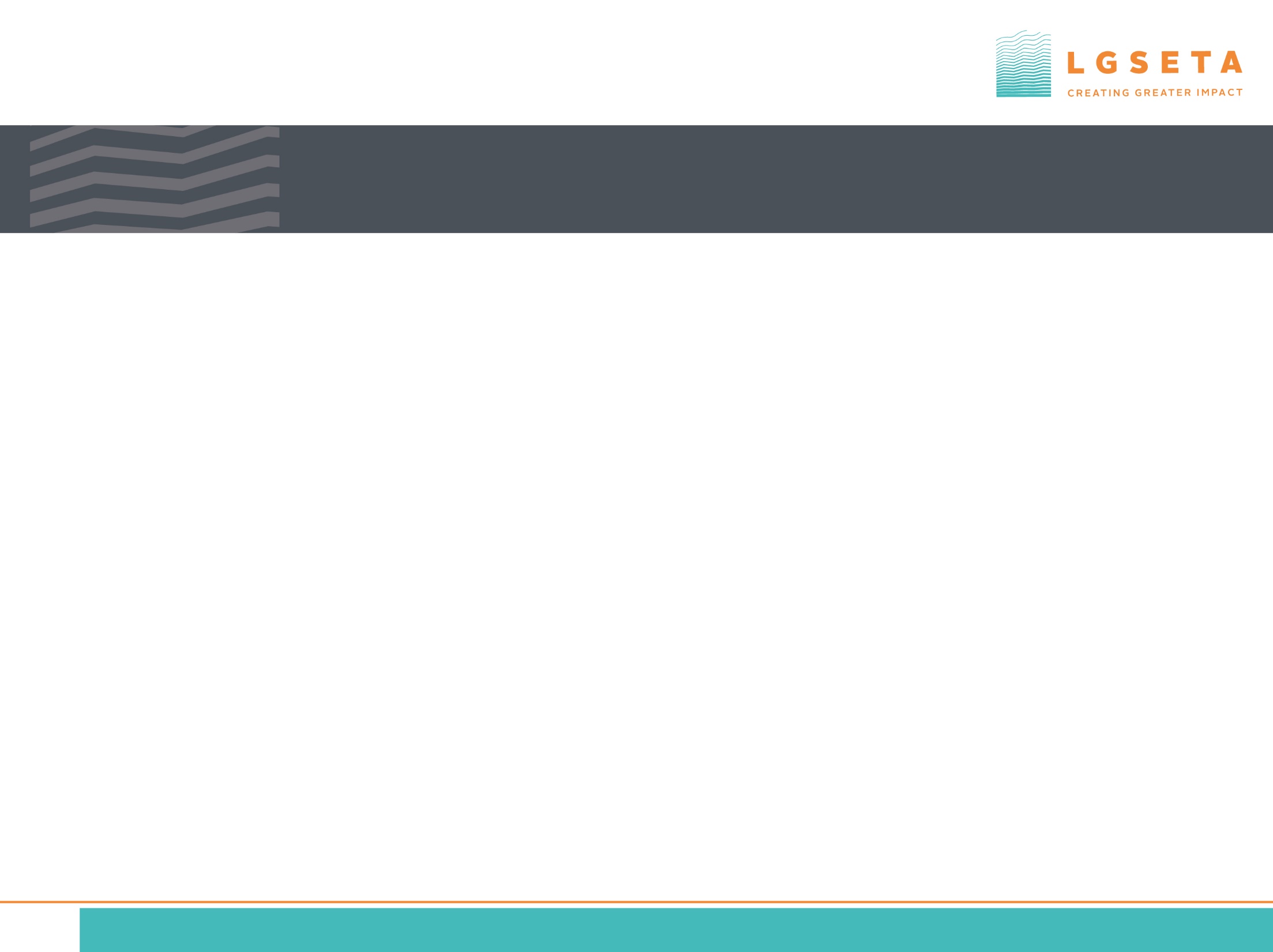 LGSETA APPROACH TO DDM
LGSETA Approach to DDM
The implementation of the DDM will focus on forging strategic partnership with District Municipalities to implement training initiatives to respond to the Nine Municipal Service Areas.
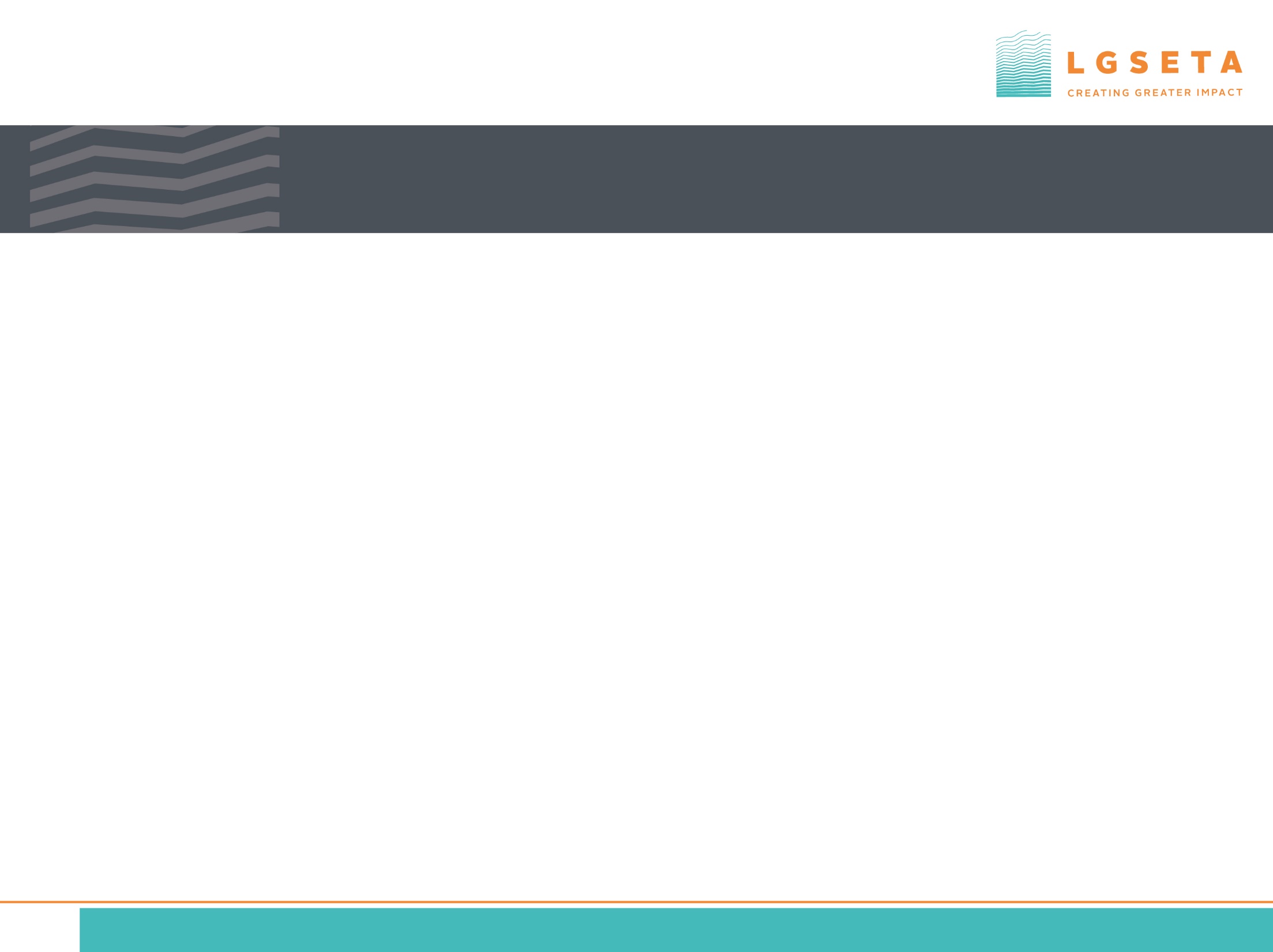 LGSETA STRATEGIC PRIORITY AREAS RESPONSE TO
 DDM
21
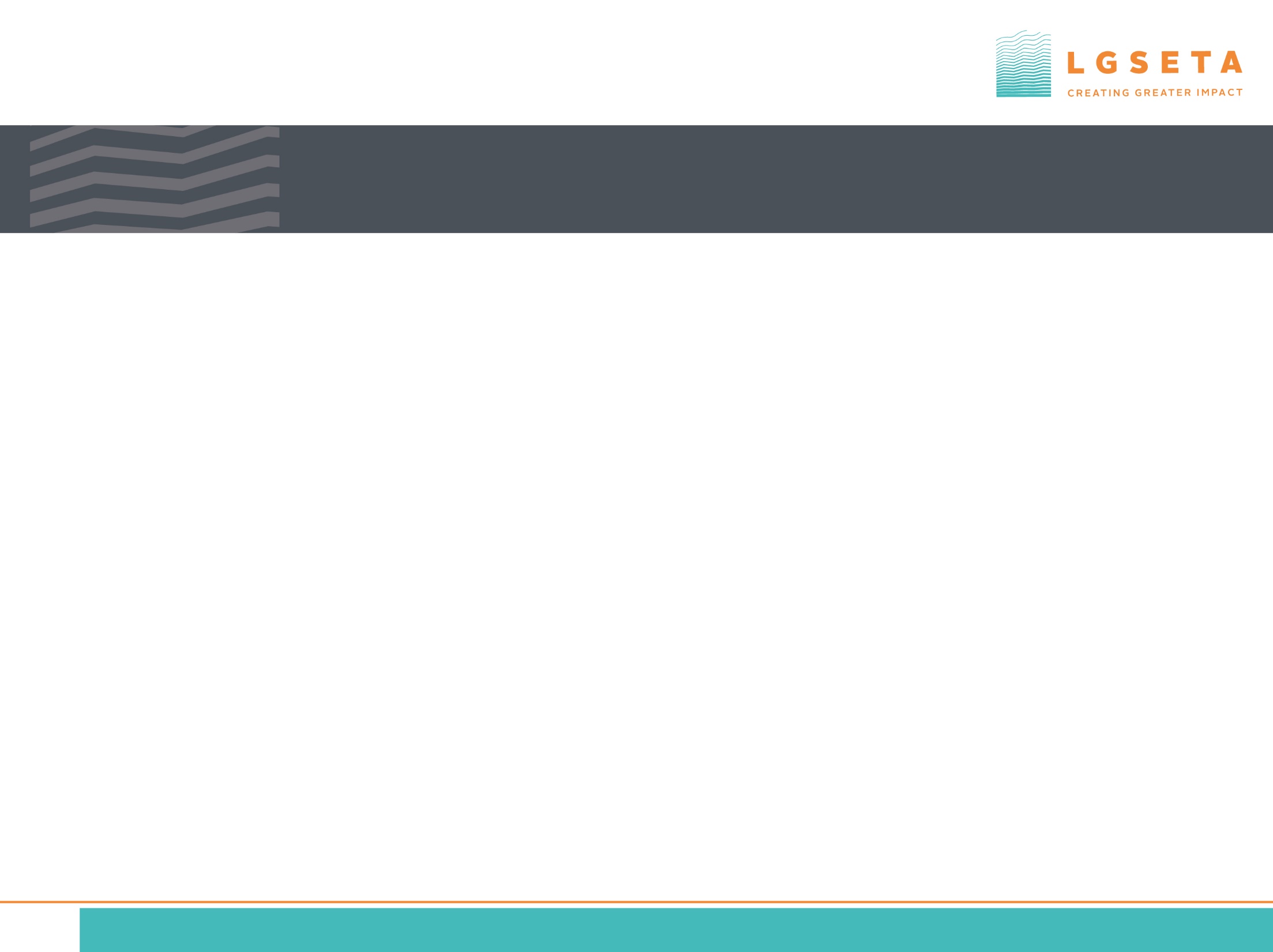 LGSETA STRATEGIC PRIORITY AREAS RESPONSE 
TO DDM
22
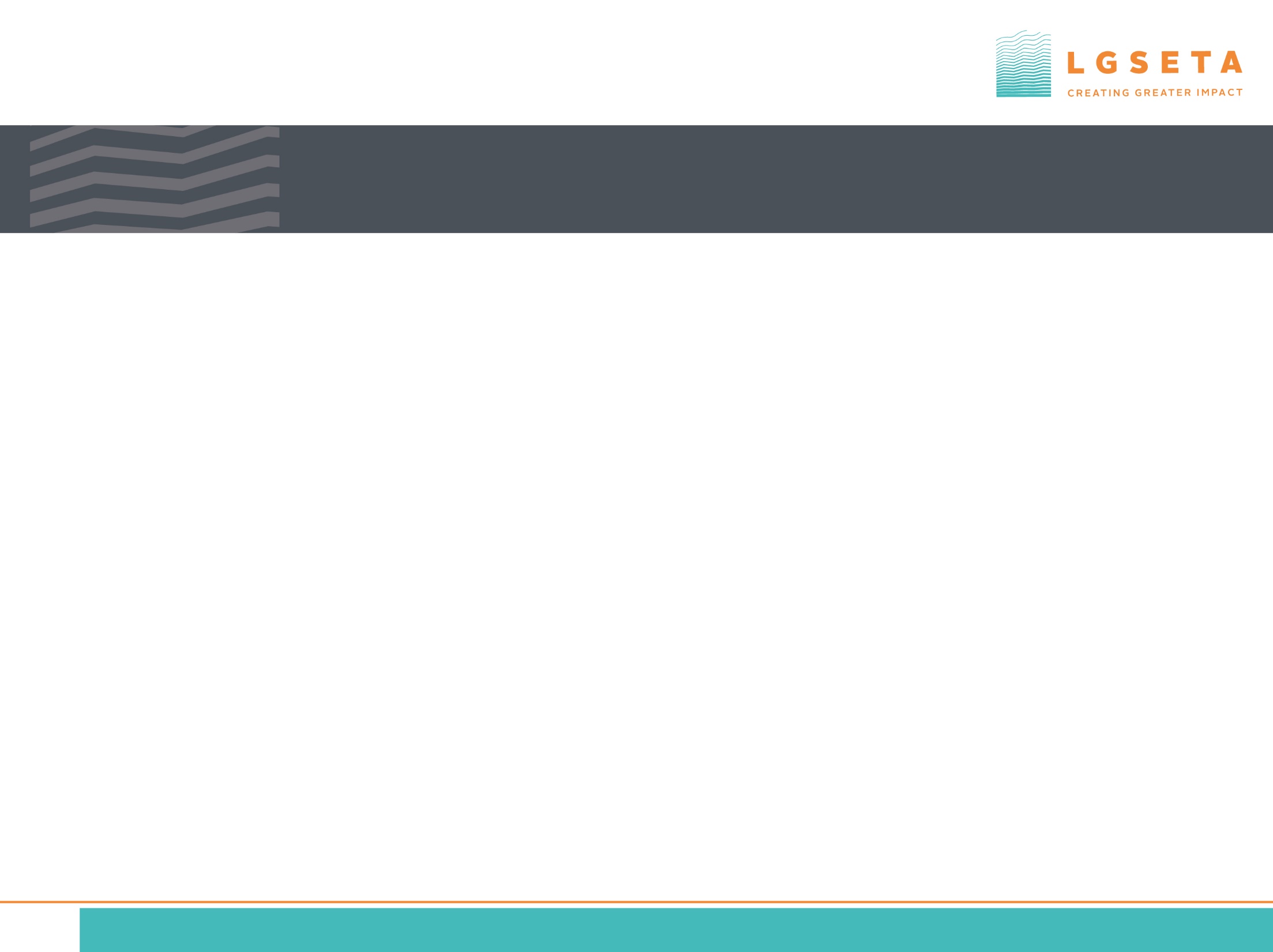 LGSETA STRATEGIC PRIORITY AREAS RESPONSE 
TO DDM
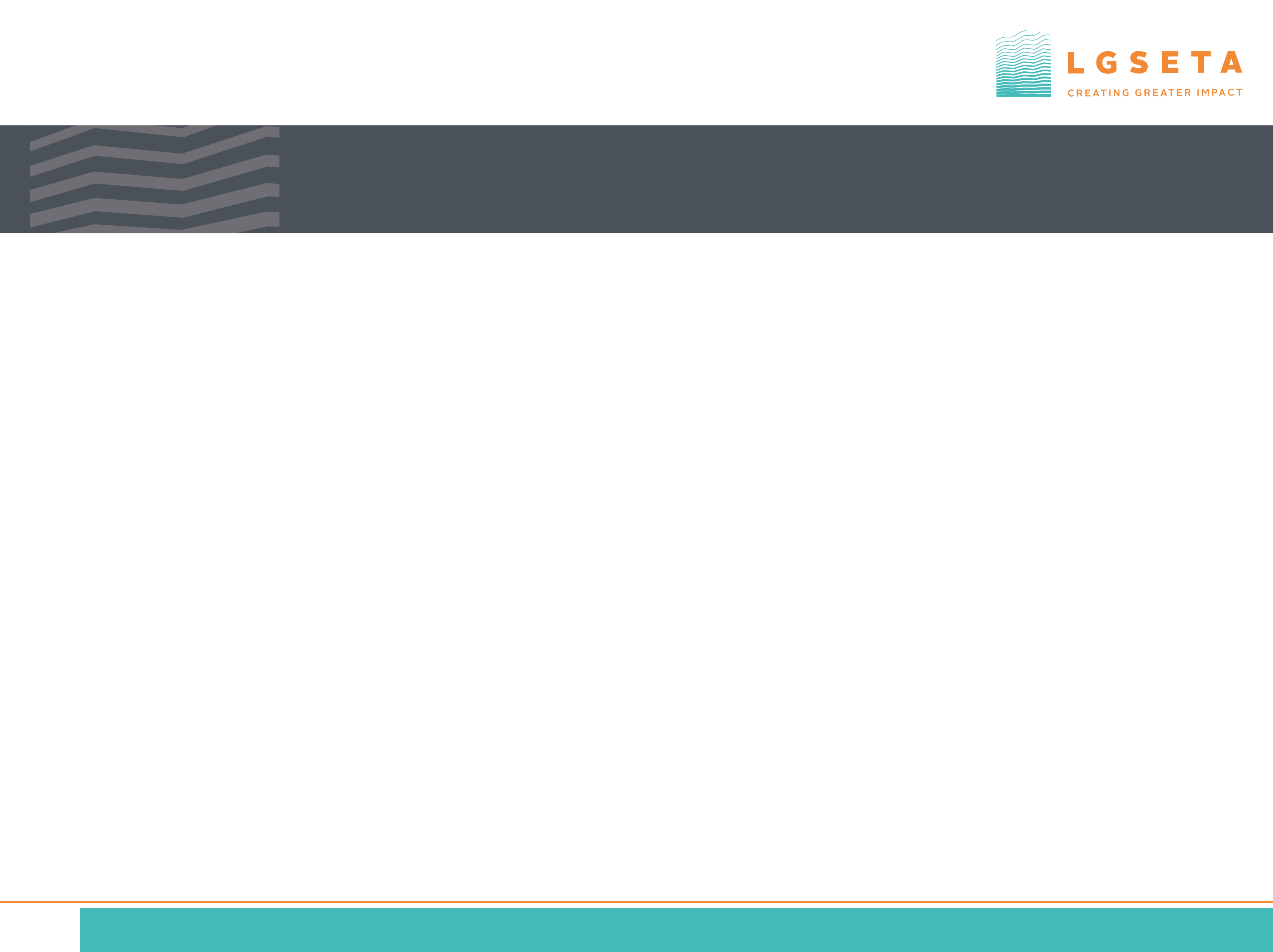 ECONOMIC RECOVERY PLAN AND SKILLS STRATEGY
Skills development, science and innovation are key enablers for successful implementation of the Economic Recovery Plan.
The skills strategy identifies the skills implications of ERRP and outlines the ways in which the PSET system will ensure skills required to implement this plan are available through the ERRSS 
The strategy focuses on maximising opportunities for new entrants to access labour markets to boost job creation and to support re-training of employees to prevent further job losses.
24
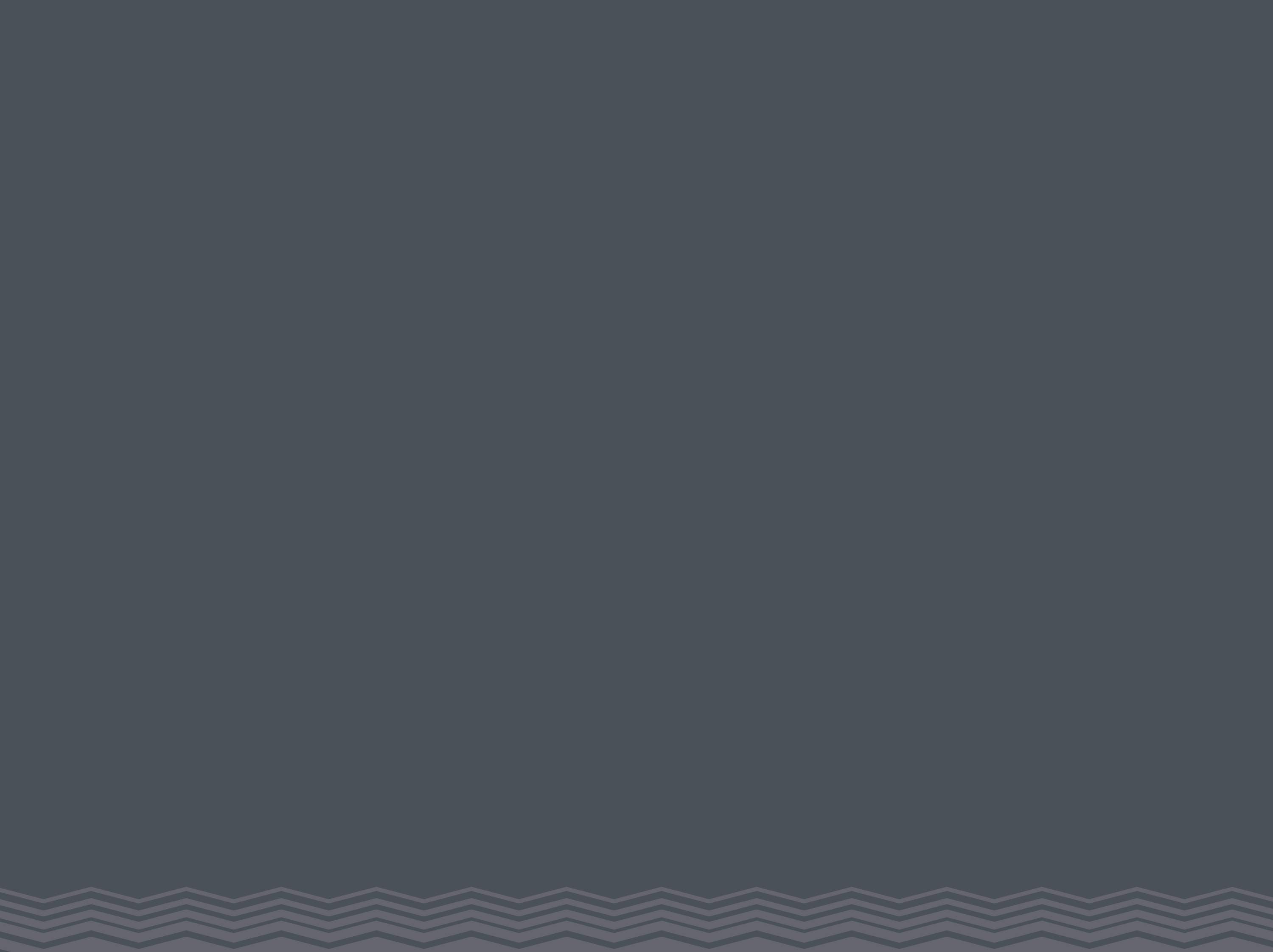 ANNUAL PERFORMANCE PLAN 2022/23
25
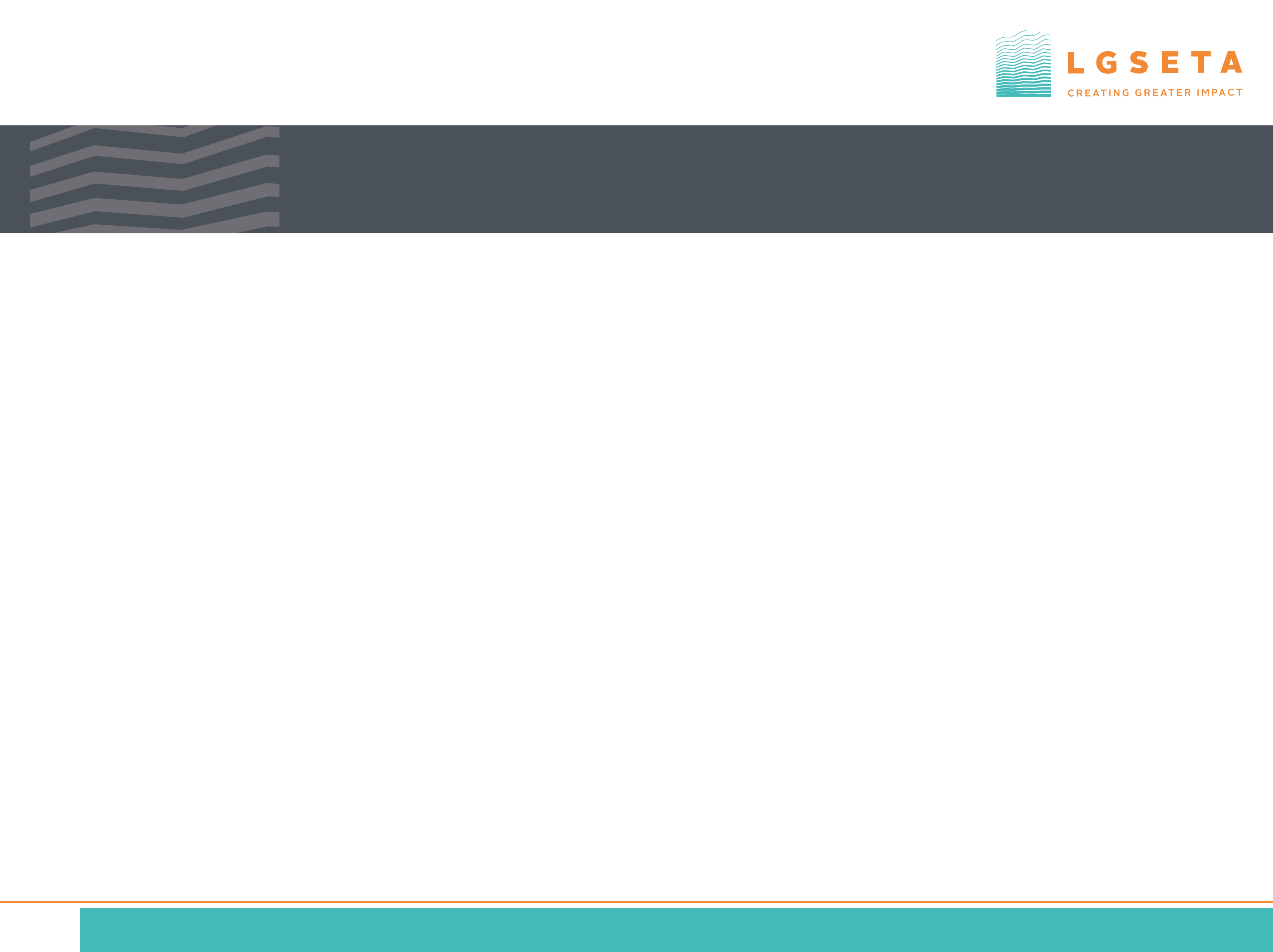 PROGRAMME 1 – FINANCE, INTERNAL AUDIT & RISK MANAGEMENT
Annual Performance Plan Priorities 2022/23:
Unqualified Audit Opinion
Reduction of LGSETA reserves and 95% commitment of our reserves
Payment of suppliers within 30 days upon receiving compliant documentation (Discretionary and Corporate Suppliers)
Reduction of audit findings
Risk Mitigation measures implemented
26
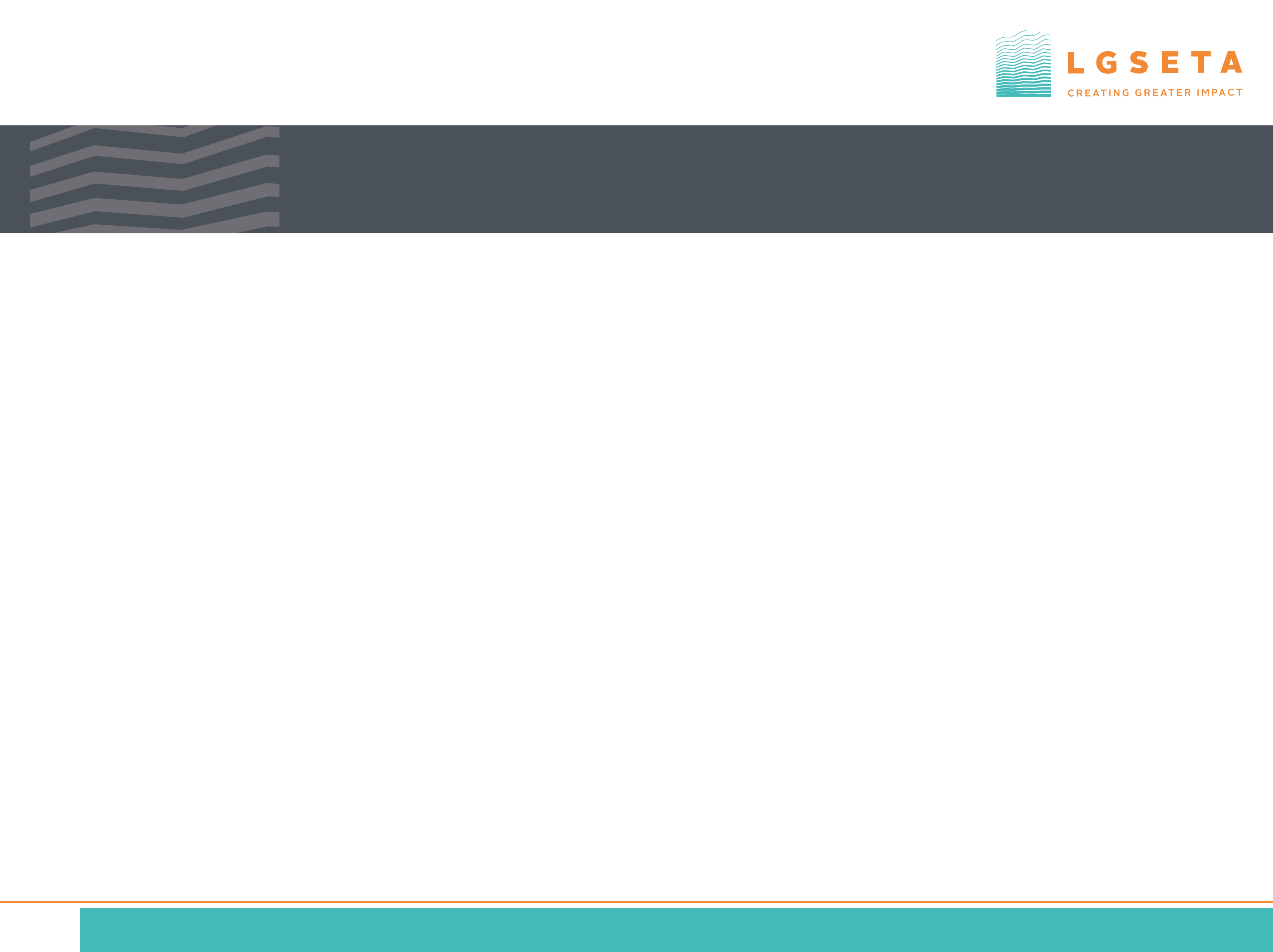 PROGRAMME 1 – CORPORATE SERVICES
Annual Performance Plan Priorities 2022/23:
Career development events/exhibitions participated in urban and rural areas on occupations in high demand
Capacity building workshops on Career Development Services conducted
Cyber Security Assessment conducted
Cement relationship between LGSETA and its stakeholder through vigorous engagements mechanism
27
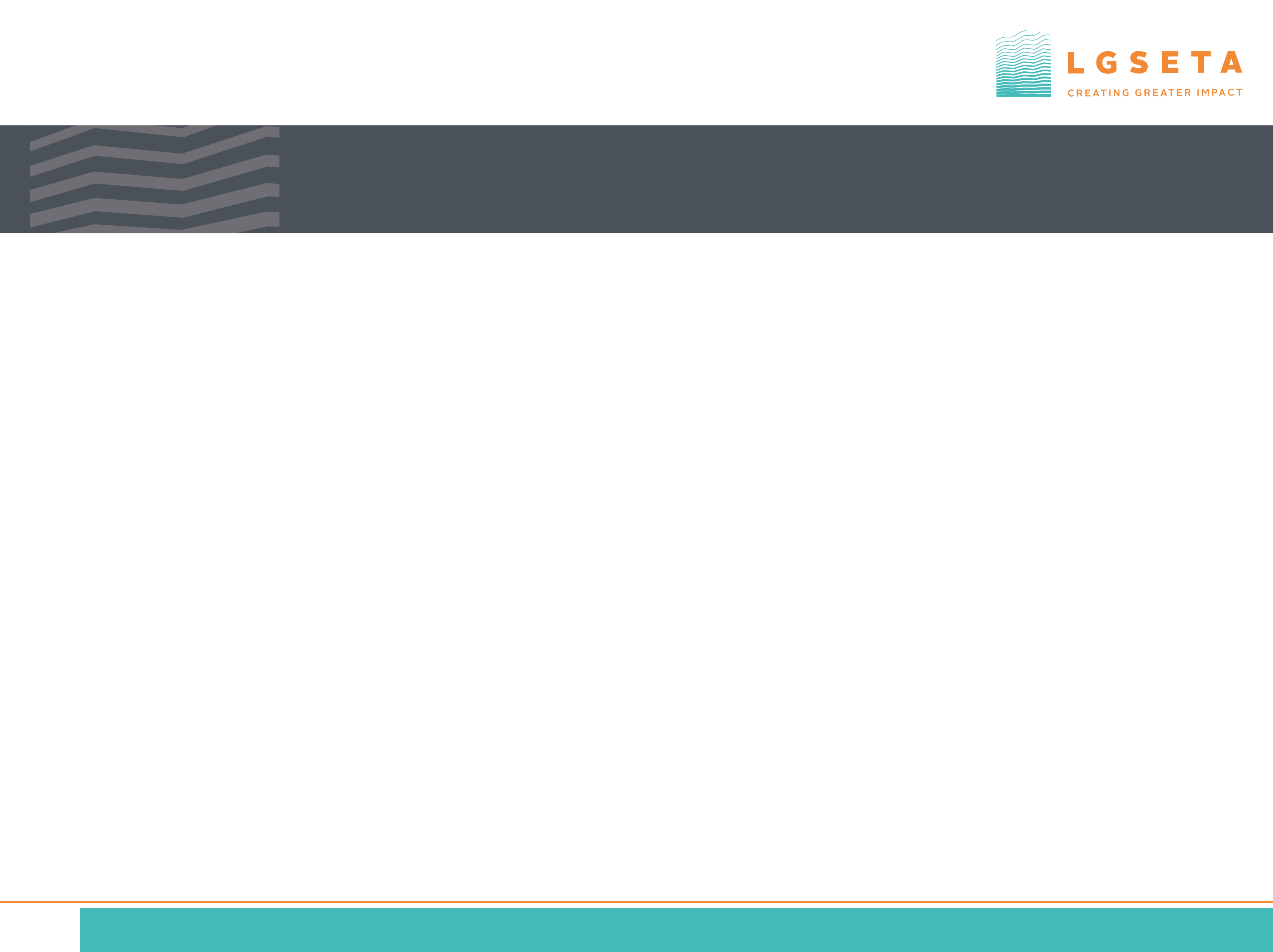 PROGRAMME 2 – SKILLS PLANNING
Annual Performance Plan Priorities 2022/23:
Revenue Enhancement through participation of levy paying into the LGSETA
Sector research agreements signed for TVET growth and occupationally-directed  programmes 
Through research, will identify skills needs for established and emergent co-operatives, small and emerging enterprises
Monitoring and Tracking of learners tool developed 
Evaluation Studies and Tracey Studies conducted on skills development programmes/projects
28
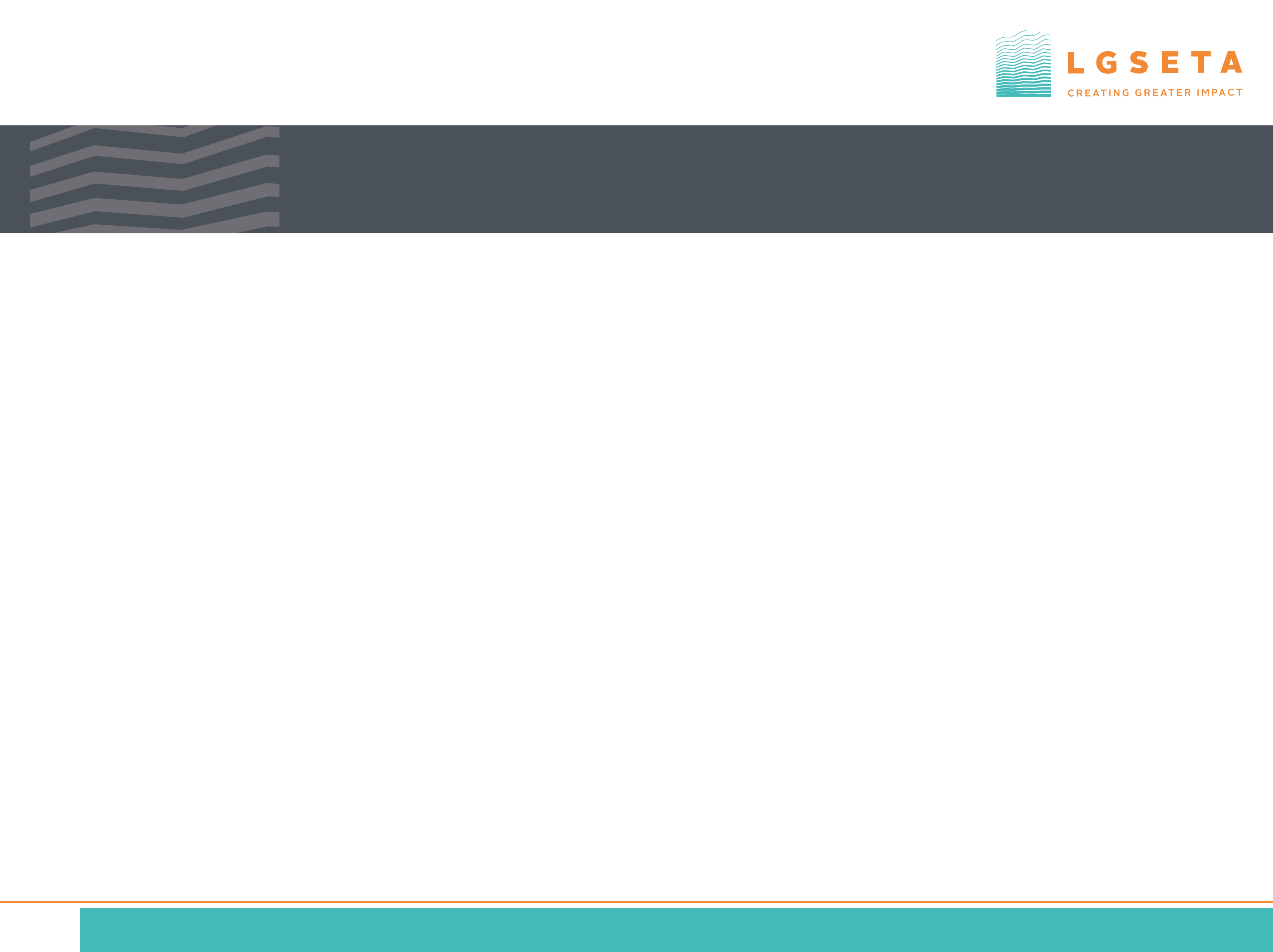 PROGRAMME 3 – LEARNING PROGRAMMES
Annual Performance Plan Priorities 2022/23:
Opening of workplace based learning opportunities will be increased 
Increase municipal workers participating in various learning programmes:
Address critical skills required by various sectors of the economy,
 Transform workplaces, 
Improve productivity to improve economic growth prospects in various sectors of the economy.
Support the growth of TVET and CET Colleges through various learning interventions
To increase skills development support for entrepreneurial activities and the establishment of new enterprises and cooperatives 
Support local government trade union through training programmes
Support NGO’s/NPO’s/CBO’s and SMMEE’s through skills programmes
29
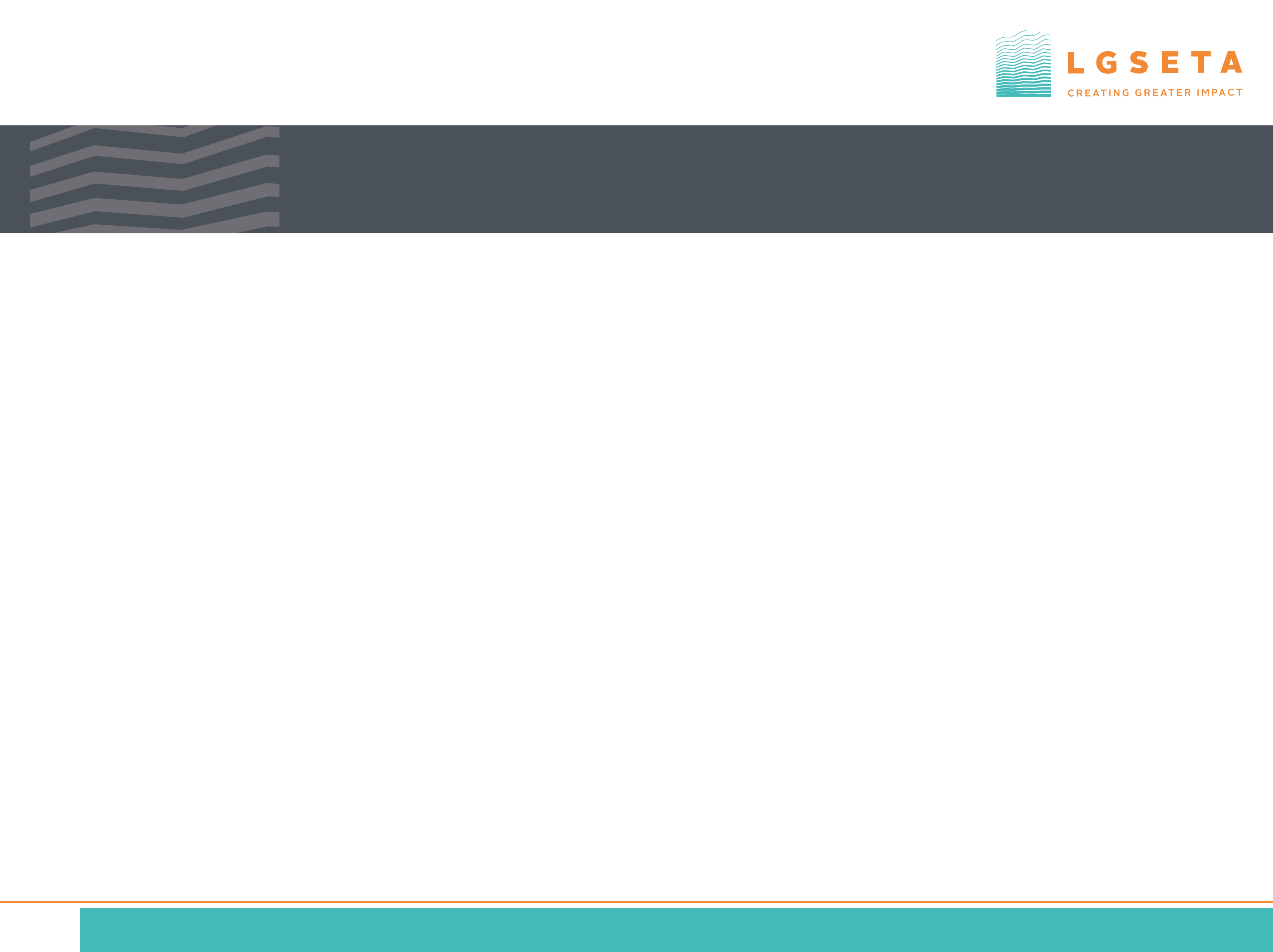 PROGRAMME 3 – LEARNING PROGRAMMES
Annual Performance Plan Priorities 2022/23:

Artisan Development to produce occupations in high demand 
Support Centres of Specialisation through forging partnership with employers
 High School Development Programme implemented through attracting  learners into choose local government careers
Implement DDM Priority Areas to improve service delivery and infrastructure in municipalities
Enhance capacity to Municipal Councillors through implementation of Councillor Development Strategy
30
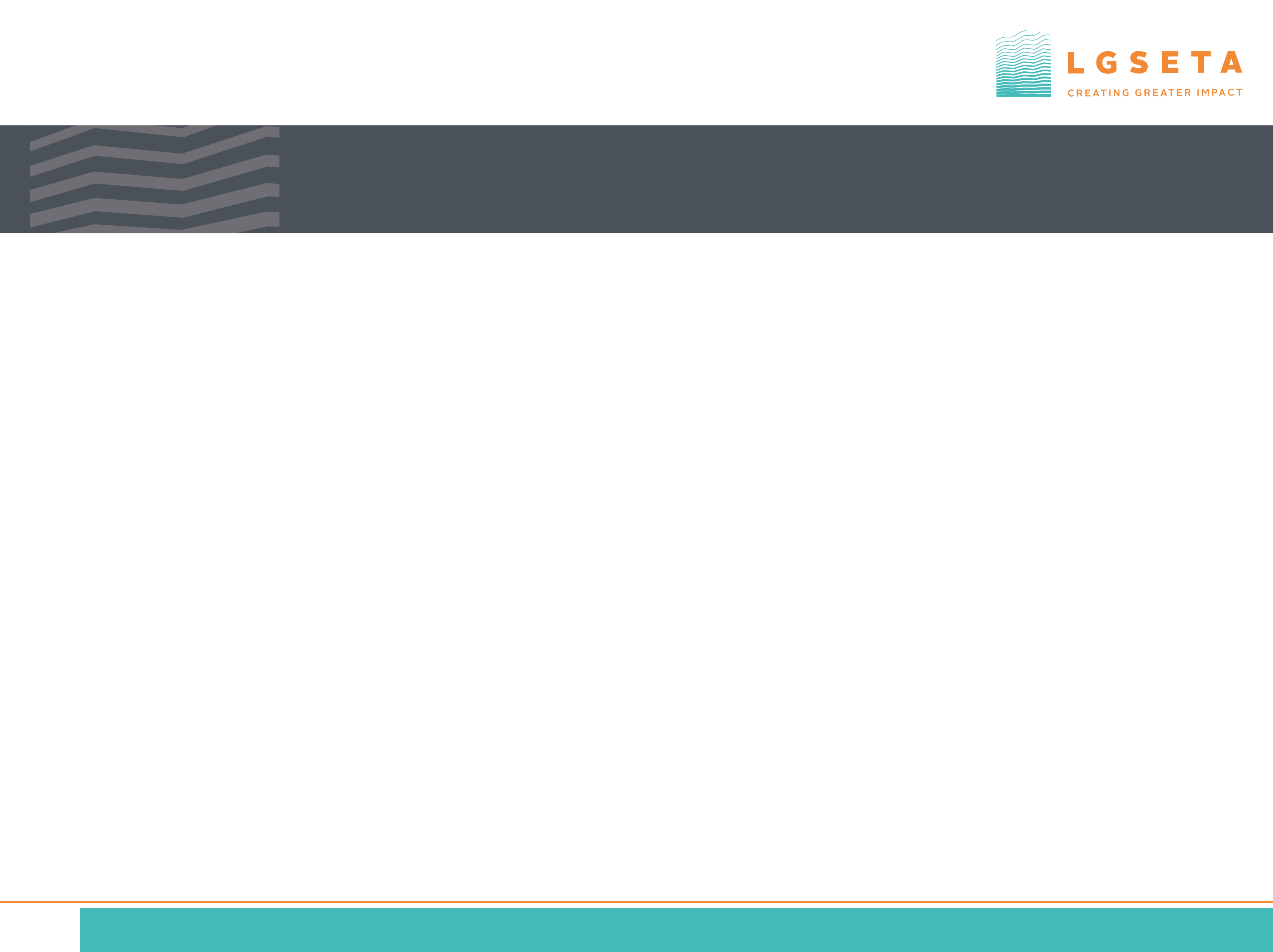 PROGRAMME 4 – QUALITY ASSURANCE
Annual Performance Plan Priorities 2022/23:

Local Government Qualifications developed, Learning Material and RPL Toolkits developed 
Accreditation and Re-accreditation of Skills Development Providers
Certification of learners against Unit Standards and or Qualifications
Establishment of assessment centres for quality assurance of occupational qualifications
31
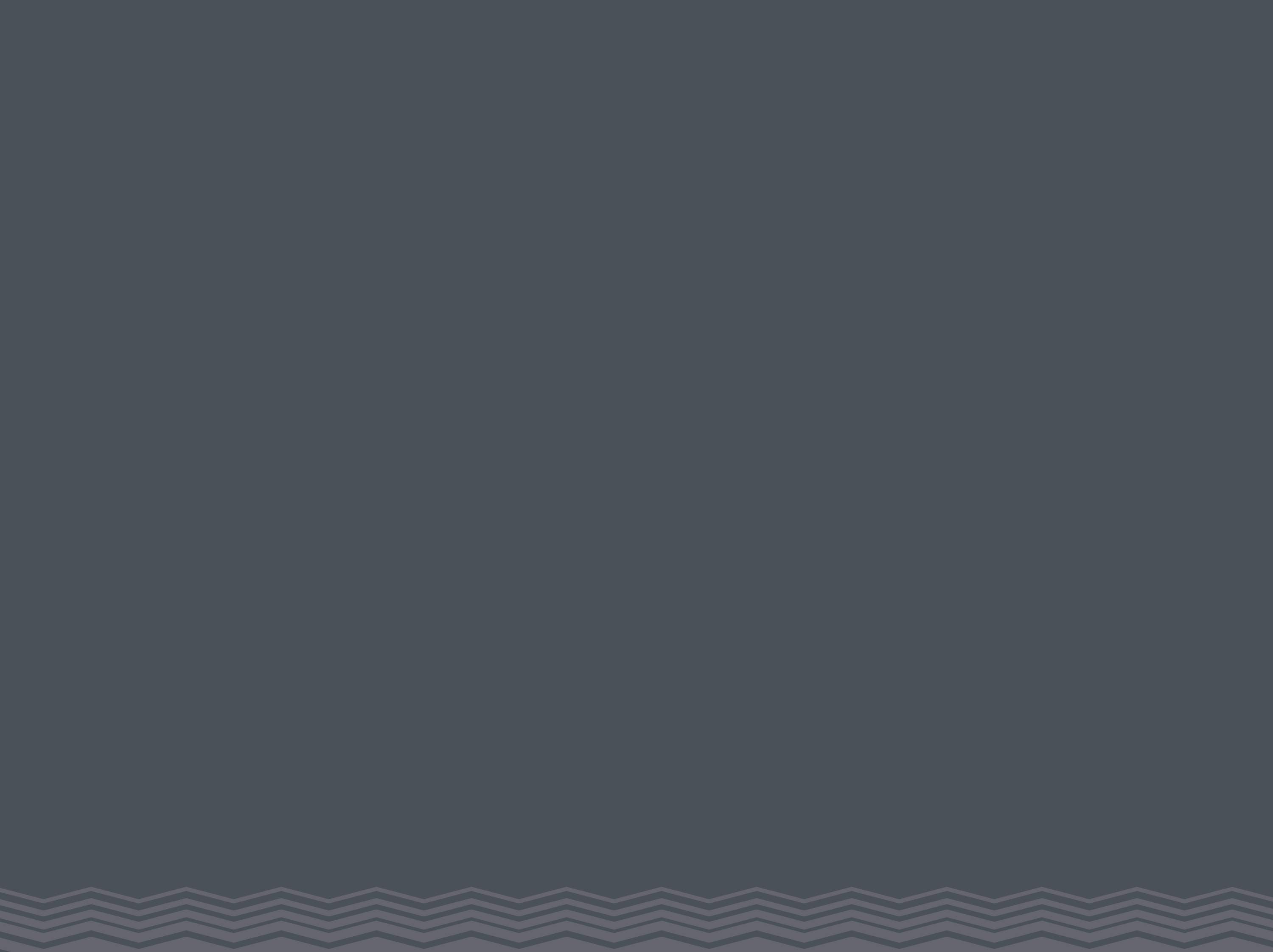 BUDGET 2022/23 AND MTEF ESTIMATES
32
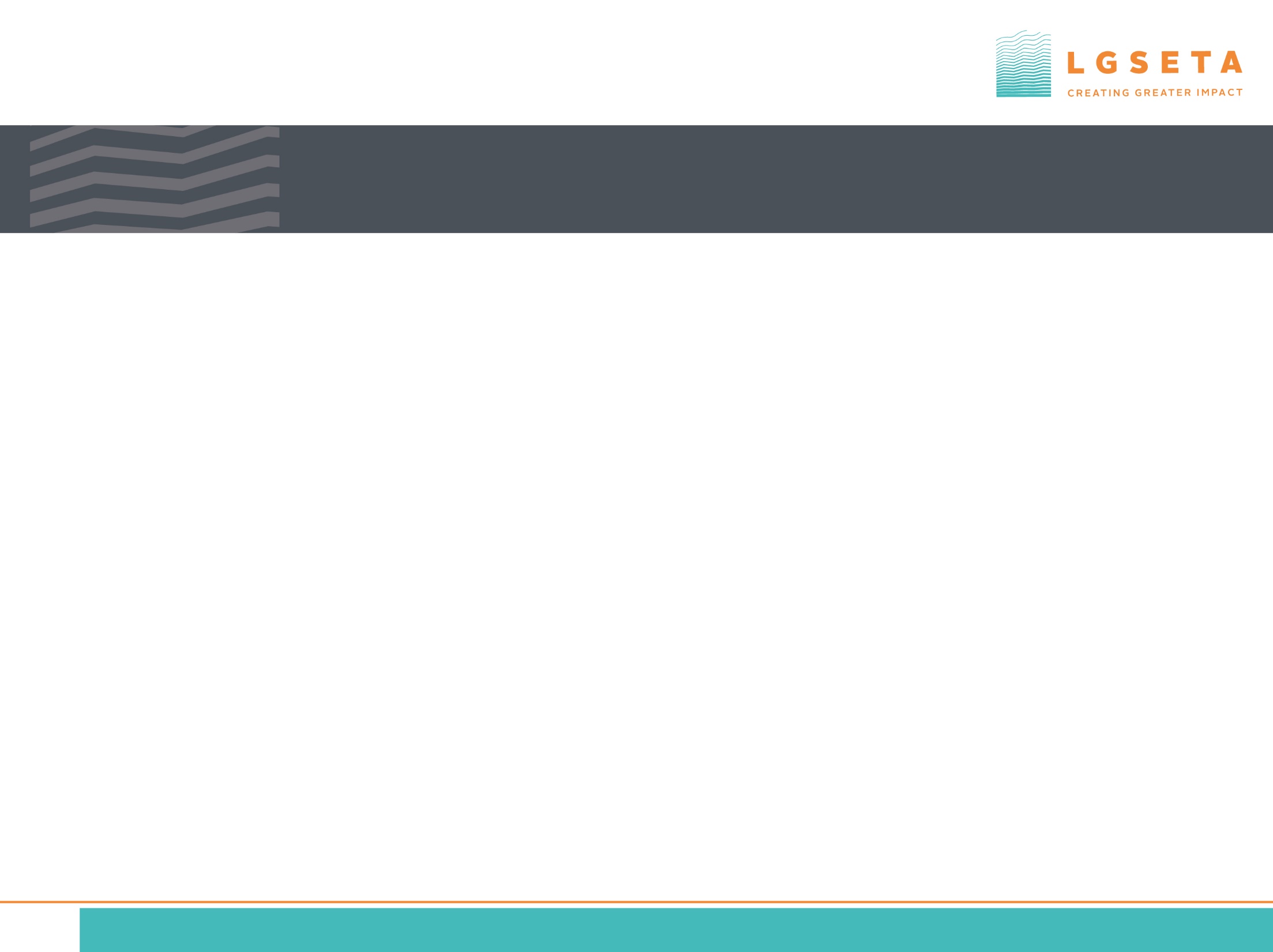 FUNDING MODEL
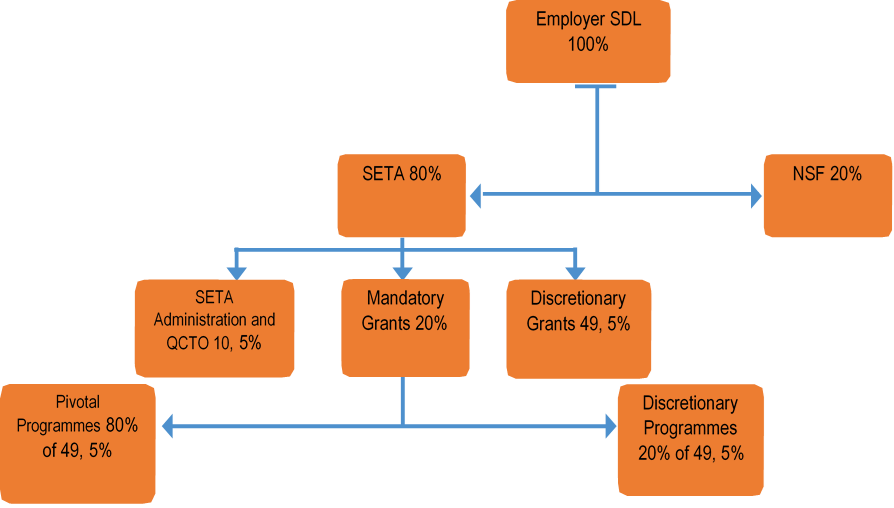 33
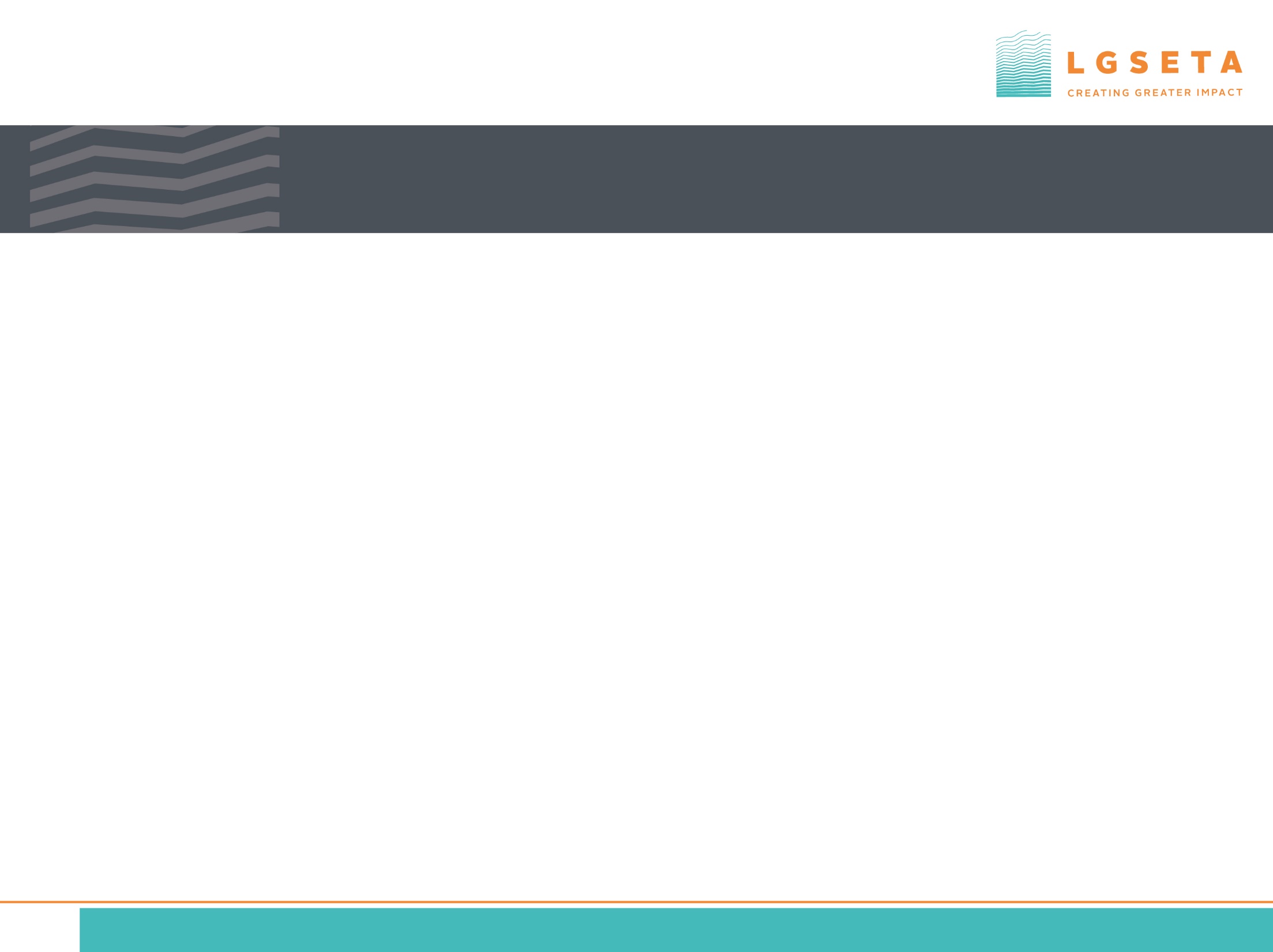 FUNDING MODEL
Mandatory Grant 
	
Paid to levy paying organisations upon submission of a Workplace Skills Plan (WSP), Annual Training Report (ATR) and PIVOTAL report by 30 April. 
The SETA pays 20% of the total levies back to the employer upon approval and verification of the WSP, ATR and PIVOTAL report. 
Mandatory Grants payments are done and Mandatory Grants not claimed by 30 April will be transferred to the discretionary grant by 15 August each year.
34
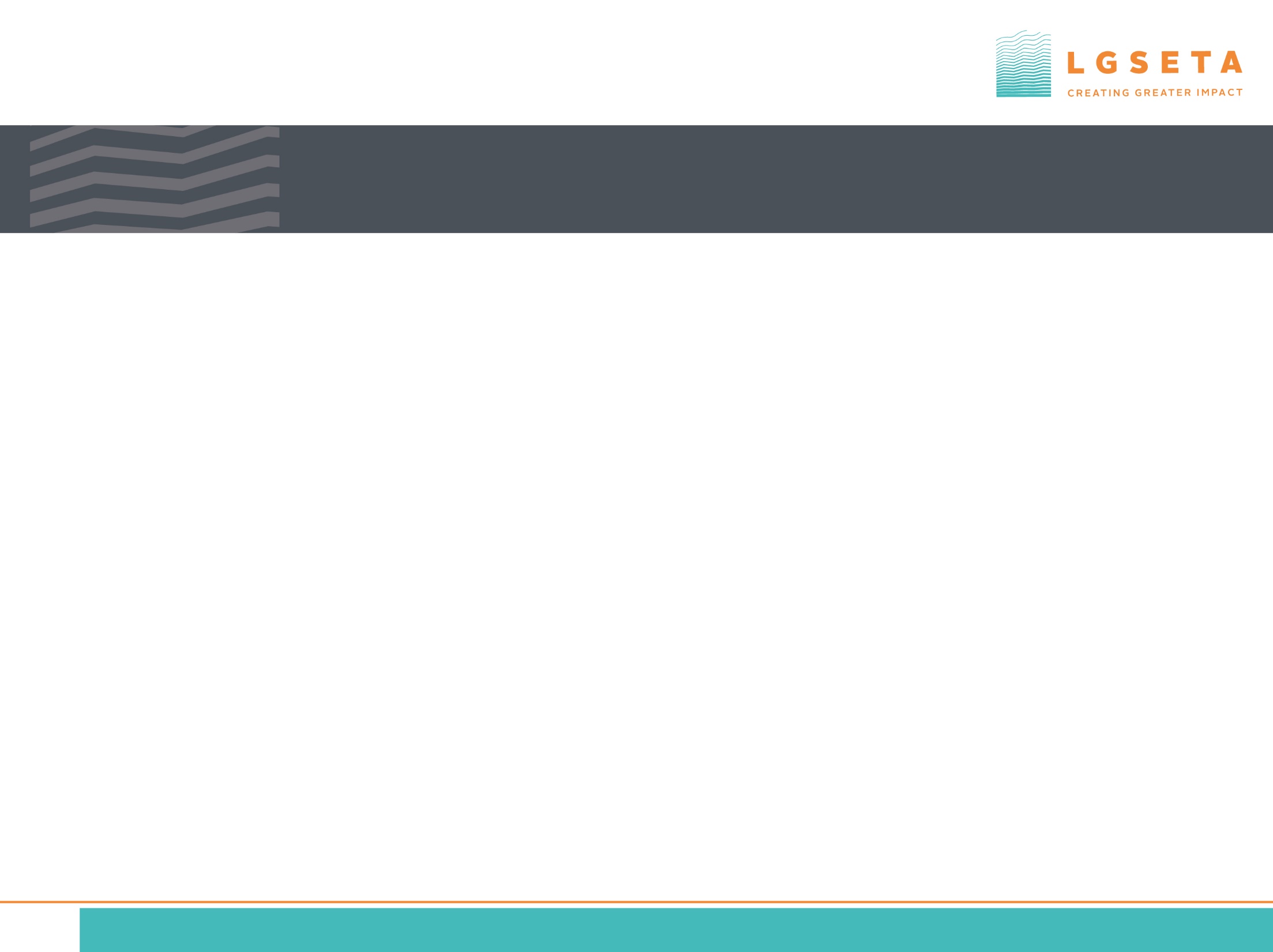 FUNDING MODEL
Discretionary Grant 

80% of available discretionary funding should be committed to PIVOTAL training programmes 20% of the available discretionary funds should be committed to programmes/projects of sectoral importance which are not PIVOTAL in nature. A maximum of 7,5% of any grant or SETA funded project may be used for project management.
PIVOTAL means Professional,  Vocational, Technical and Academic Learning Programmes that result in qualification or part qualification on the National Qualification Framework (NQF)
PIVOTAL programmes includes:
Learnerships, Skills programmes, Apprenticeship, Workplace Experience, Recognition of Prior Learning, Bursaries Work Integrated Learning (WIL), Internships and any other learning programmes registered on the NQF.
35
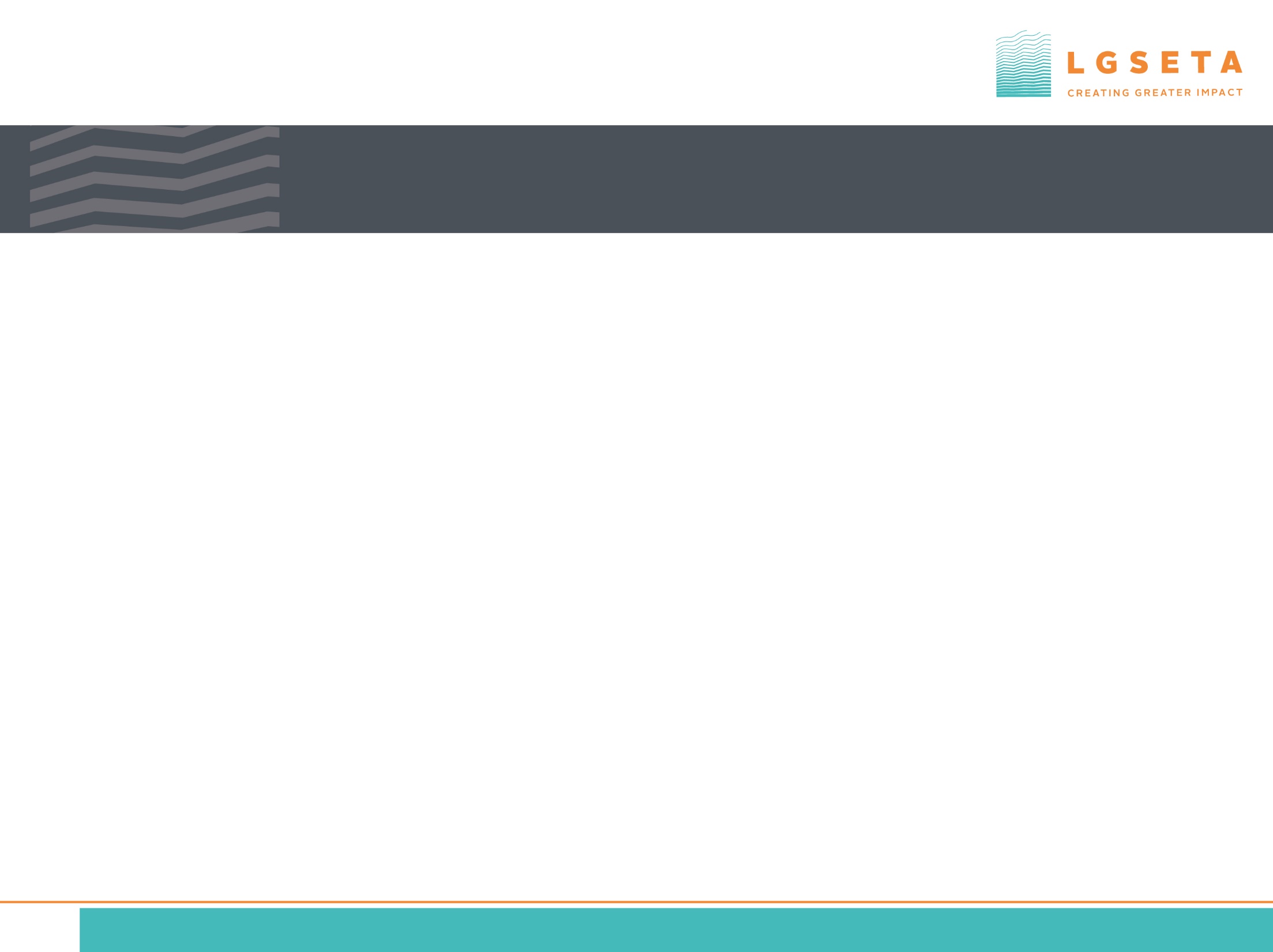 SUMMARY OF BUDGET ESTIMATES
LGSETA derives its revenue from the skills development levy contributed by entities and municipality in the local government sphere. The MTEF budget, which forms an integral part of the Annual Performance Plan, is made up of the discretionary, mandatory and administrative components.  The budget for the 2022/23 financial period will be focusing on the implementation of the NSDP 2030
There were no significant changes in the revenue structure for LGSETA relating to 2022/23 financial period. The total revenue is made up of the following components
Discretionary funds: 49.5%. A total of 80% of the discretionary funds is earmarked for PIVOTAL programmes, while the remaining 20% will be applied to non-PIVOTAL interventions.
Mandatory funds: 20% -Mandatory grants funds will be disbursed to municipalities and entities that have submitted their Work Skills Plan (WSP) and Annual Training Plan (ATR), in line with the grant regulations. Unclaimed mandatory grants will be transferred to the discretionary funds, in line with the grant regulations.
36
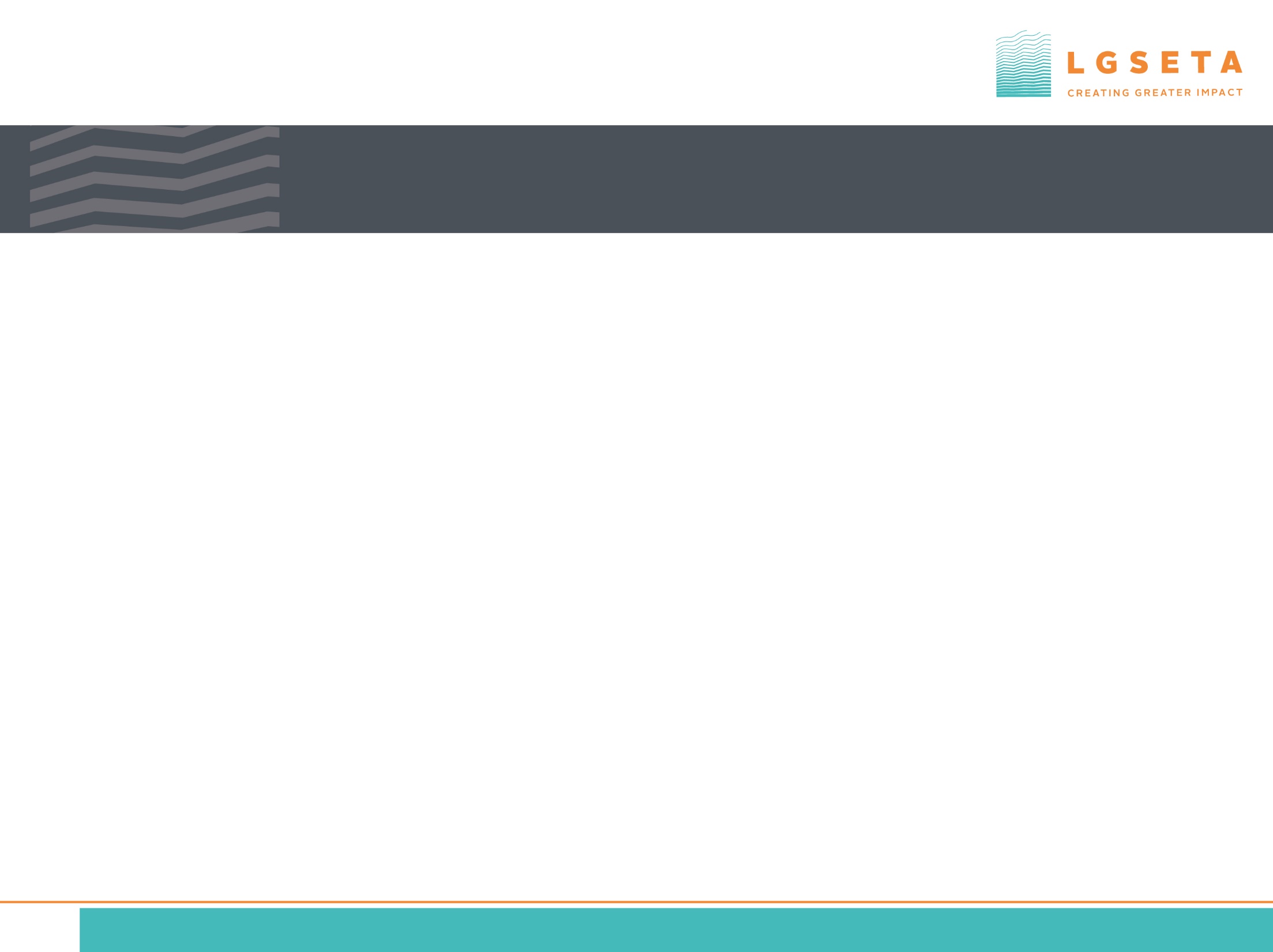 SUMMARY OF BUDGET ESTIMATES
Administration: 10.5% - As regulated, 0.5% of the administration funds will be transferred to the QCTO.  The remaining 10% will be used to finance the overall administration of the LGSETA.
Levy Penalties and Interest – Penalties and interest is charged by SARS to all levy payers who do not adhere to the legislated timeframes for paying Skills Development Levy. These funds will finance the discretionary grants projects within LGSETA. 
Investment income – The investment income is the interest derived from funds invested with the Corporation for Public Funds (CPD) as per the instructions issued by the National Treasury. The investment income will be utilised in financing the administration budget.
Other income - The Other Income relates to the mandatory grants income received from ETDPSETA
37
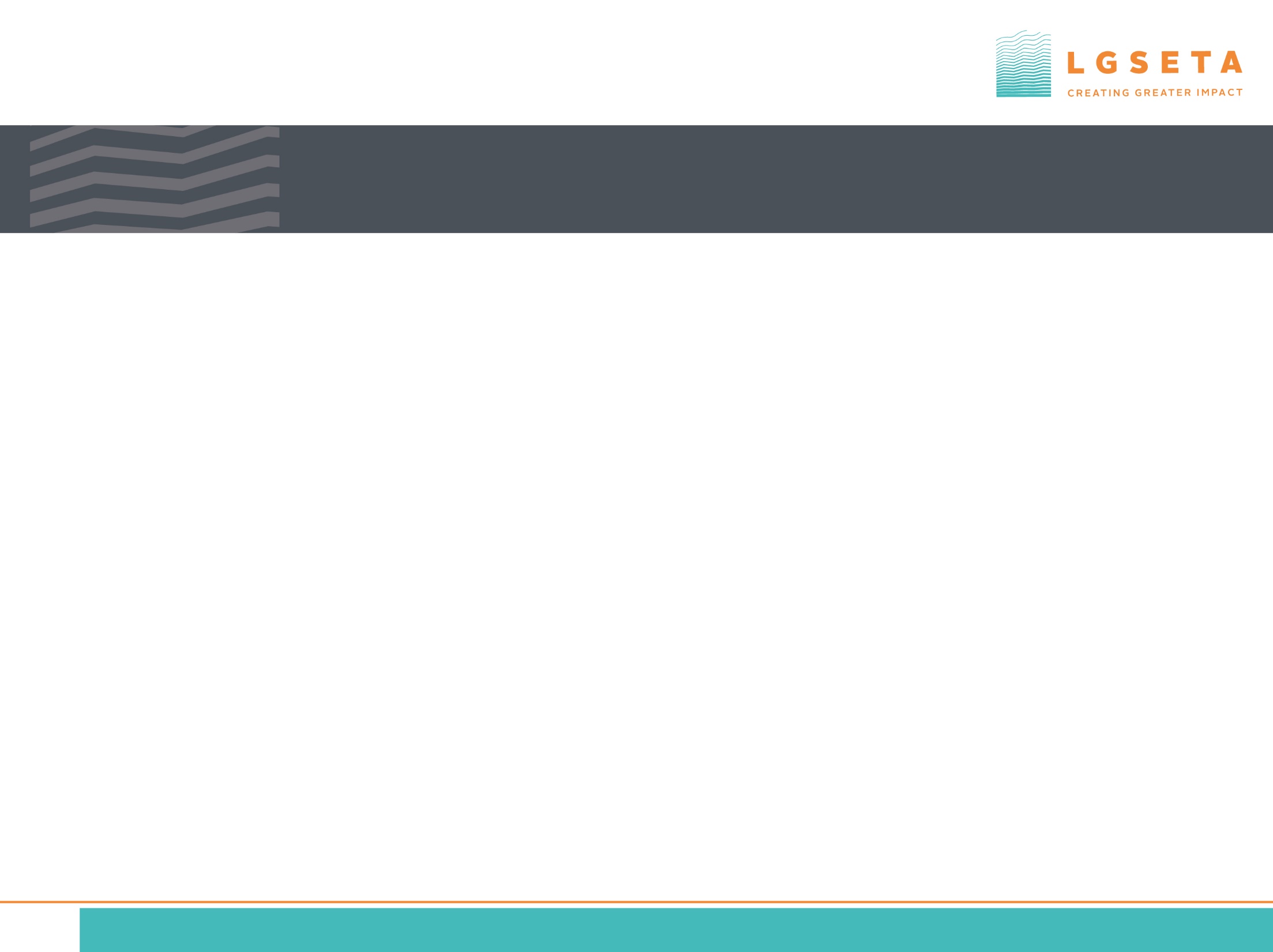 SUMMARY OF BUDGET ESTIMATES
38
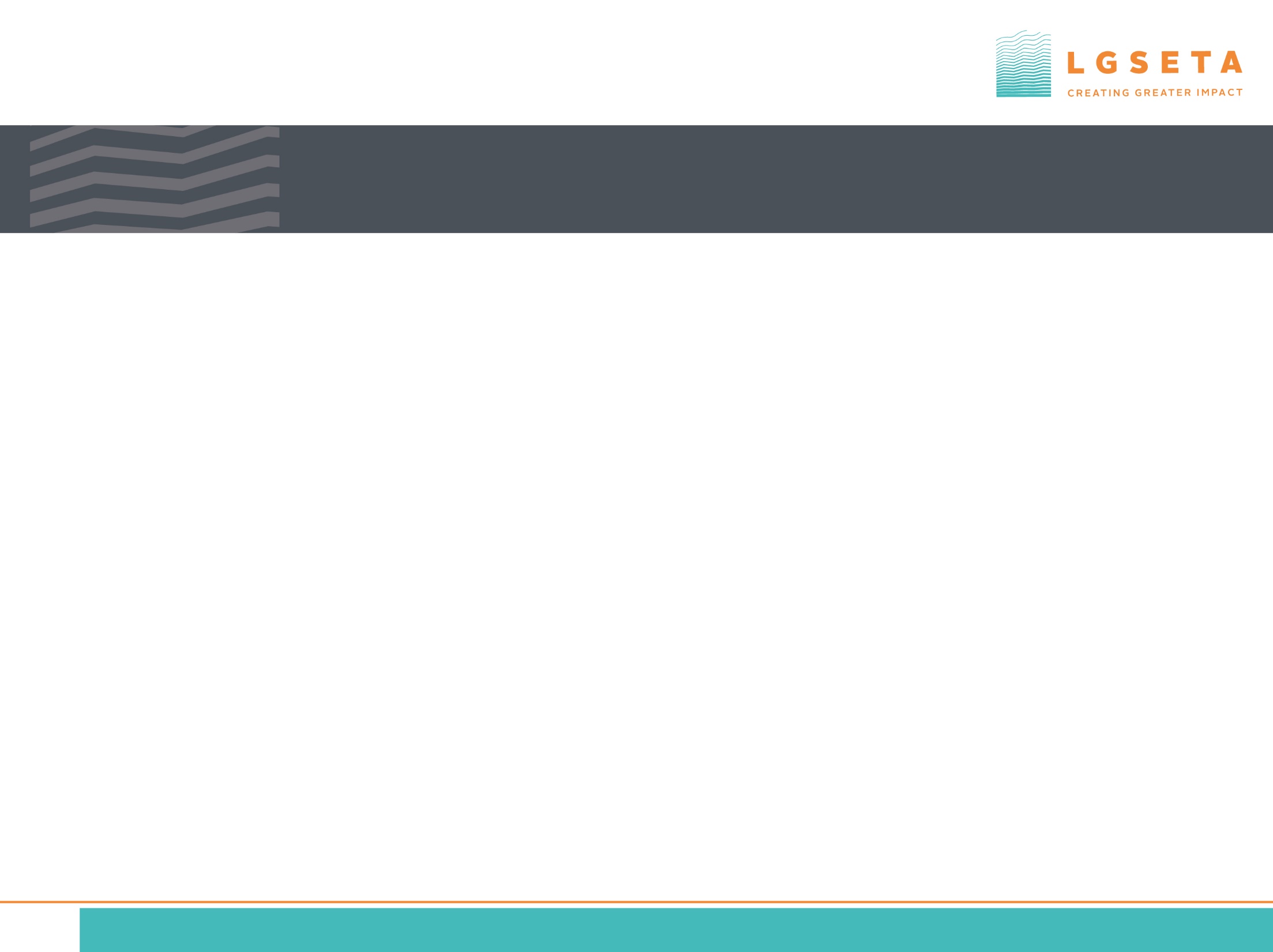 SUMMARY OF BUDGET ESTIMATES
39
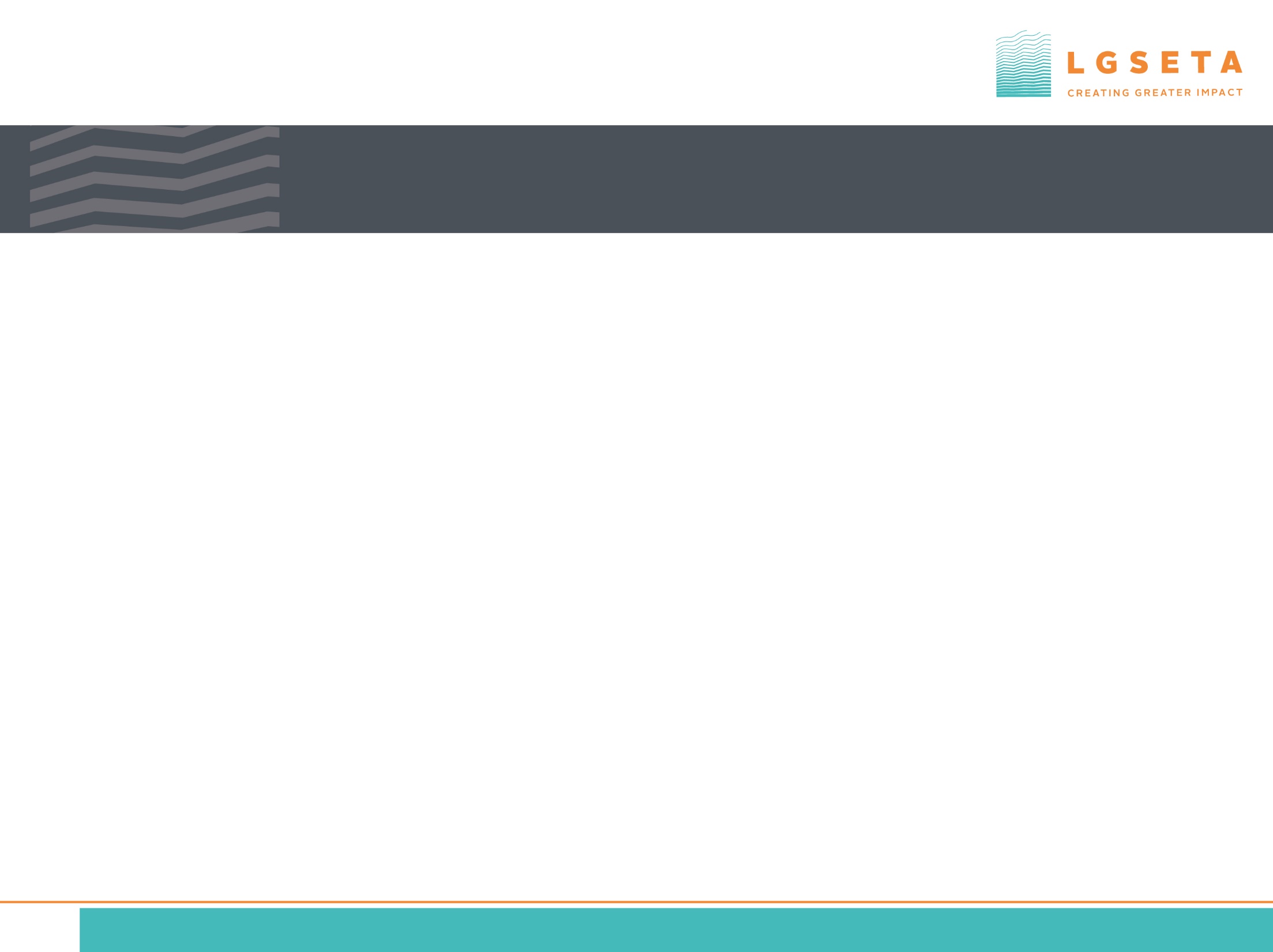 SUMMARY OF BUDGET ESTIMATES
40
Questions                                          Comments                                       Inputs                                   Suggestions                             Nothing
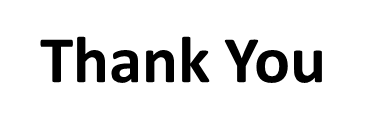 41